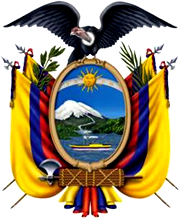 Ecuador
Beautiful, Bountiful, Biodiverse  

Most biodiversity per square mile of any nation
[Speaker Notes: “Ecuador is one of the most environmentally diverse countries in the world, and it has contributed notably to the environmental sciences. The first scientific expedition to measure the circumference of the Earth, led by Charles-Marie de La Condamine   of France, was based in Ecuador; and research in Ecuador by the renowned naturalists Alexander von Humboldt of Prussia and Charles Darwin of England helped establish basic theories of modern geography, ecology, and evolutionary biology. Ecuador has a rich cultural heritage. Much of what is now Ecuador came to be included in the Inca empire, the largest political unit of pre-Columbian America. Economically, Ecuador became known for exporting Panama hats (straw hats so named because they were shipped to Panama in the mid-18th century and bought by traveling gold seekers and because they were worn by Panama Canal work crews in the early 19th century) and agricultural products, notably cacao  (the source of cocoa beans), bananas, and flowers. It is a major exporter of petroleum and an increasingly important tourist destination. Its history has been marked by political and economic challenges, including long periods of military rule, boom-and-bust economic cycles, and inequitable distributions of wealth. Ecuador is unusual among Latin American countries in having two major centres of population and commerce, the vibrant port city of Guayaquil acting as a counterbalance to the capital, Quito, located in the Andean highlands in the north-central part of the country.”
  
Encyclopaedia Brittanica  retrieved  from http://library.eb.com/levels/referencecenter/article/106215]
What’s in a Name?
Ecuador means “Equator” in Spanish, the official language of Ecuador

 Some Equator facts:
24,900 miles in length
Always 12 hours of sunlight at the equator
Energy from the sun greatest at equator
Passes through 3 continents, 3 oceans, 13 countries
[Speaker Notes: Photo retrieved  from         
        http://library.eb.com/levels/youngadults/article/274119


The equator passes through 13 countries: Ecuador,  Colombia, Brazil, Sao Tome & Principe, Gabon, Republic of the Congo, Democratic Republic of the Congo, Uganda, Kenya, Somalia, Maldives, Indonesia and Kiribati. 

The equator passes most of its length through 3 oceans: Atlantic, Pacific, Indian

The equator passes through 3 continents: South America, Africa and Asia ( only through islands in Asia)]
Location
Middle of the World Monument                          (La Mitad Del Mundo )                                          near Quito

Equator  
    Latitude  0  0’ 0”
    
    North and South 
    Hemispheres meet
   
    Equidistant between 
    North and South Poles
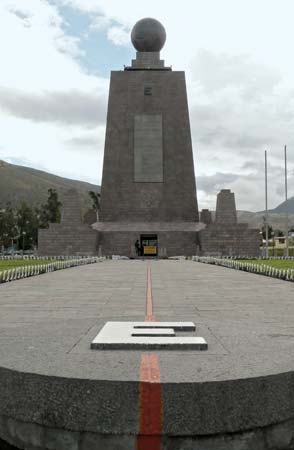 Located:
On the Equator in northwestern
 South America 
Borders: 
Colombia, Peru, Pacific Ocean
Size: 
Including Galapagos Islands it’s
109,484 Sq. Mi.  
Slightly larger than Colorado
Distance: 
3,016 from Illinois to Ecuador
[Speaker Notes: Photo:
       Equator Monument-near Quito114961-004-D163793A  in Encyclopaedia Britanica 
       retrieved  from http://library.eb.com/levels/youngadults/article/274119

Roughguides. says “The middle of the Earth is only about a thirty-minute drive 
      north from the Ecuadorean capital, Quito. …The “Mitad del Mundo” monument
       itself is even less exciting: a low-level metal-and-stone affair, it sits at the point 
      determined by a French scientific expedition in 1736 to be latitude 0° 0’ 0. The 
       real treat here is to stand on the red-painted equator line, with one foot in each 
      hemisphere….     It all seems a bit unreal – and it may be: about 150m north, a 
      short walk up the highway, is a rival museum, Inti Ñan, which claims that it sits on
      the  location of the real equator line, a point well known to mystics from 
      Ecuador’s indigenous Quichua peoples since pre-Columbian times. There’s no 
      monument and everything has a very home-made feel, but you do get to interact 
      with the magnetic forces at work here. A sink is produced, filled and then emptied
     of water to show you that instead of swirling, water at the equator runs straight 
     down the plug. You can also balance an egg on a nail, since the forces of gravity are
     weaker. The passion of the guides involves more than the position of the equator
     line: Inti Ñan is about honouring traditional knowledge as much as scientific 
     accuracy.”

 Retrieved from  www.roughguides.com/article/equatorial-differences-in-quito-ecuador/]
Maps
Country Map
World Location
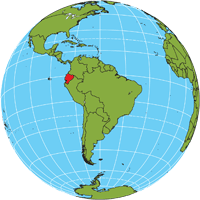 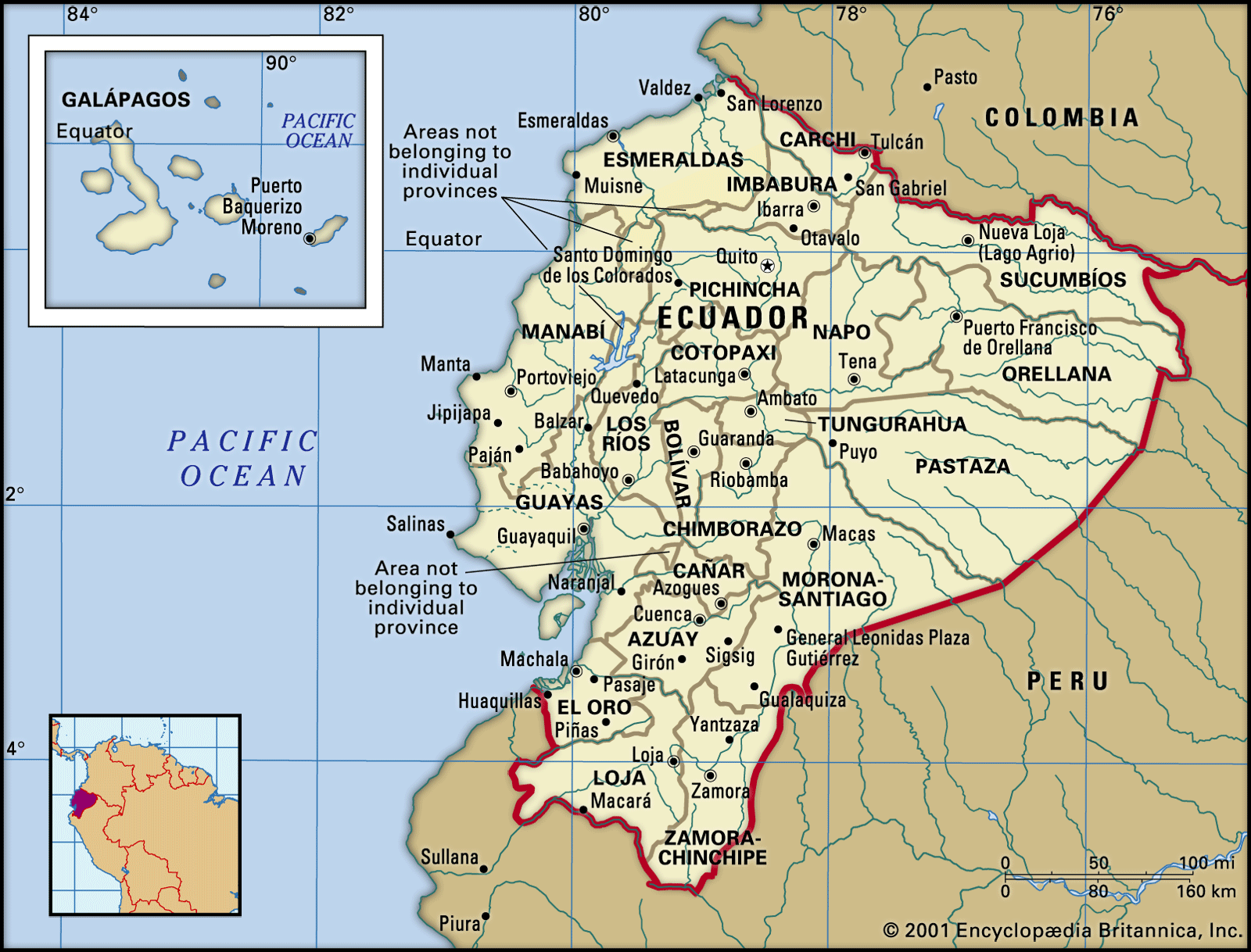 [Speaker Notes: Image of world retrieved from http://www.atozworldculture.com

Map image from Encyclopaedia Britannica retrieved from http://library.eb.com/levels/referencecenter/article/106215]
Geographic Regions
Costa           Coastal Plains
Sierra          Central Highlands
Oriente       Rain Forest
Galápagos  Islands  ___________________________
Temperature Range
100 ⁰ F    to   55 ⁰ F   Mainland
 88 ⁰ F     to   61 ⁰ F   Galápagos
[Speaker Notes: Map retrieved from www.thebestofecuador.com/images/region.gif]
Costa
Coastal Plains
Rich soils, tropical rainforest, tropical savannas, dry forests, small coastal mountain ranges
Rainforest along northern coast
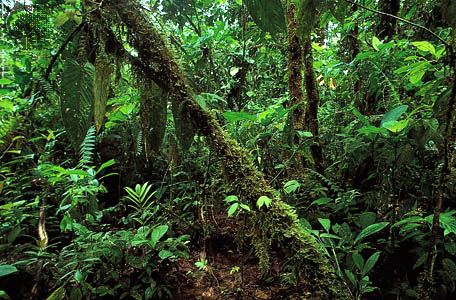 [Speaker Notes: Photo of Rainforest Along Northern Coast in  Encyclopaedia Britannica retrieved from http://library.eb.com/levels/youngadults/article/274119]
Sierra
Central Highlands
Andes Mountains, volcanos, valleys, grassy highlands,       cloud forests, mountain lakes
Cloud Forest
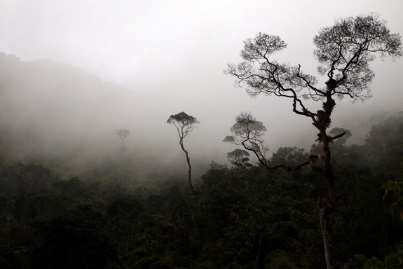 [Speaker Notes: “Cloud forest,  also called montane rainforest, ,  vegetation of tropical mountainous regions in which the rainfall is often heavy and persistent condensation occurs because of cooling of moisture-laden air currents deflected upward by the mountains. The trees in a cloud forest are typically short and crooked. Mosses, climbing ferns, lichens, and epiphytes (air plants, such as orchids) form thick blankets on the trunks and branches of the trees. Begonias, ferns, and many other herbaceous plants may grow to exceptionally large size in clearings. A forest of extremely stunted moss-covered trees that occurs in tropical or temperate mountainous regions is sometimes known as an elfin woodland. 
       Encyclopaedia Britannica retrieved from    http://library.eb.com/levels/referencecenter/article/24443

Photo of Cloud Forest in retrieved from http://www.livescience.com/31581-
       cloud-forests-species-images.html]
Oriente
Rain Forest
Gentle slopes, flat valleys,
 Amazon River tributaries
Stream in the Amazon Basin
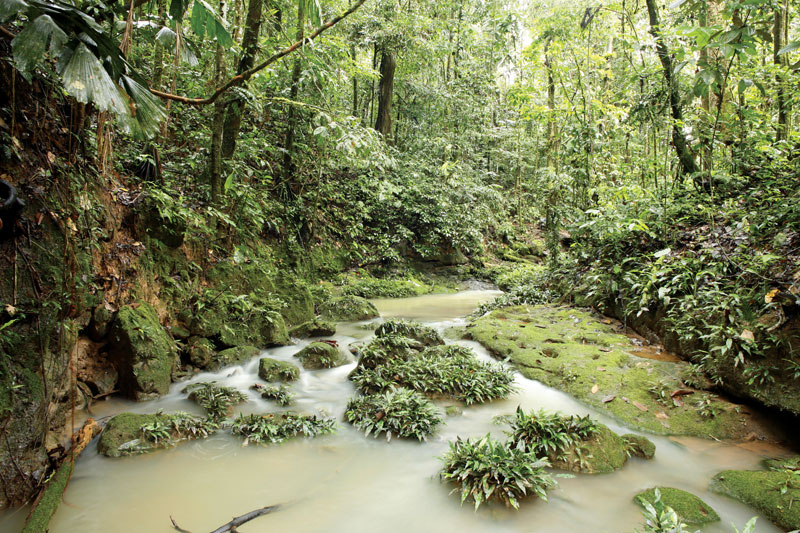 [Speaker Notes: Photo of Stream in Amazon Basin  in Encyclopaedia Britannica retrieved  from    
        http://library.eb.com/levels/youngadults/article/274119]
Galápagos Islands
In the Pacific Ocean  600 miles west of  Ecuador mainland
3,090  sq. miles scattered over 23,000 sq. miles of ocean
Consists of 19 rugged islands and about 50 islets
Formed by underwater volcanos
Largest island, Isabela   
   82 miles long
Annexed to Ecuador  in 1832
Became Galapagos National Park 
    in 1959
Natural Laboratory of Evolution 
Plants, animals and birds evolved in isolation
Charles Darwin’s visit in 1835 helped support Theory of Evolution 
Main industry    -    tourism 
170,000 visitors per year
mostly by cruise boats
UNESCO World Heritage Site 
Residents:     25,000  people
    many thousands animals and birds
[Speaker Notes: “A World Heritage Site is a place (such as a building, city, complex, desert, forest, island, lake, monument, or mountain) that is listed by the United Nations Educational, Scientific and Cultural Organization (UNESCO) as being of special cultural or physical significance.”  UNESCO members include 195 countries.  
      www. Wikipedia.org

2.   “The Galapagos Islands were discovered in 1535 by the bishop of Panama, Tomás de Berlanga, whose ship had drifted off course while en route to Peru. He named them Las Encantadas (“The Enchanted”), and in his writings he marveled at the thousands of large galápagos (tortoises) found there. Numerous Spanish voyagers stopped at the islands from the 16th century, and the Galapagos also came to be used by pirates and by whale and seal hunters. The area had been unclaimed for almost 300 years before colonization began on what is now Santa María Island in 1832, when Ecuador took official possession of the archipelago. The islands became internationally famous as a result of their being visited in 1835 by the English naturalist Charles Darwin; their unusual fauna contributed to the groundbreaking theories on natural s
     selection presented in his “On the Origin of Species” (1859).”

      Encyclopaedia Britannica retrieved from     
      http://library.eb.com/levels/referencecenter/article/35842.]
Blue Footed Booby
[Speaker Notes: Photo from Ecuador section of World Factbook retrieved from  https://www.cia.gov/library/publications/the-world-factbook]
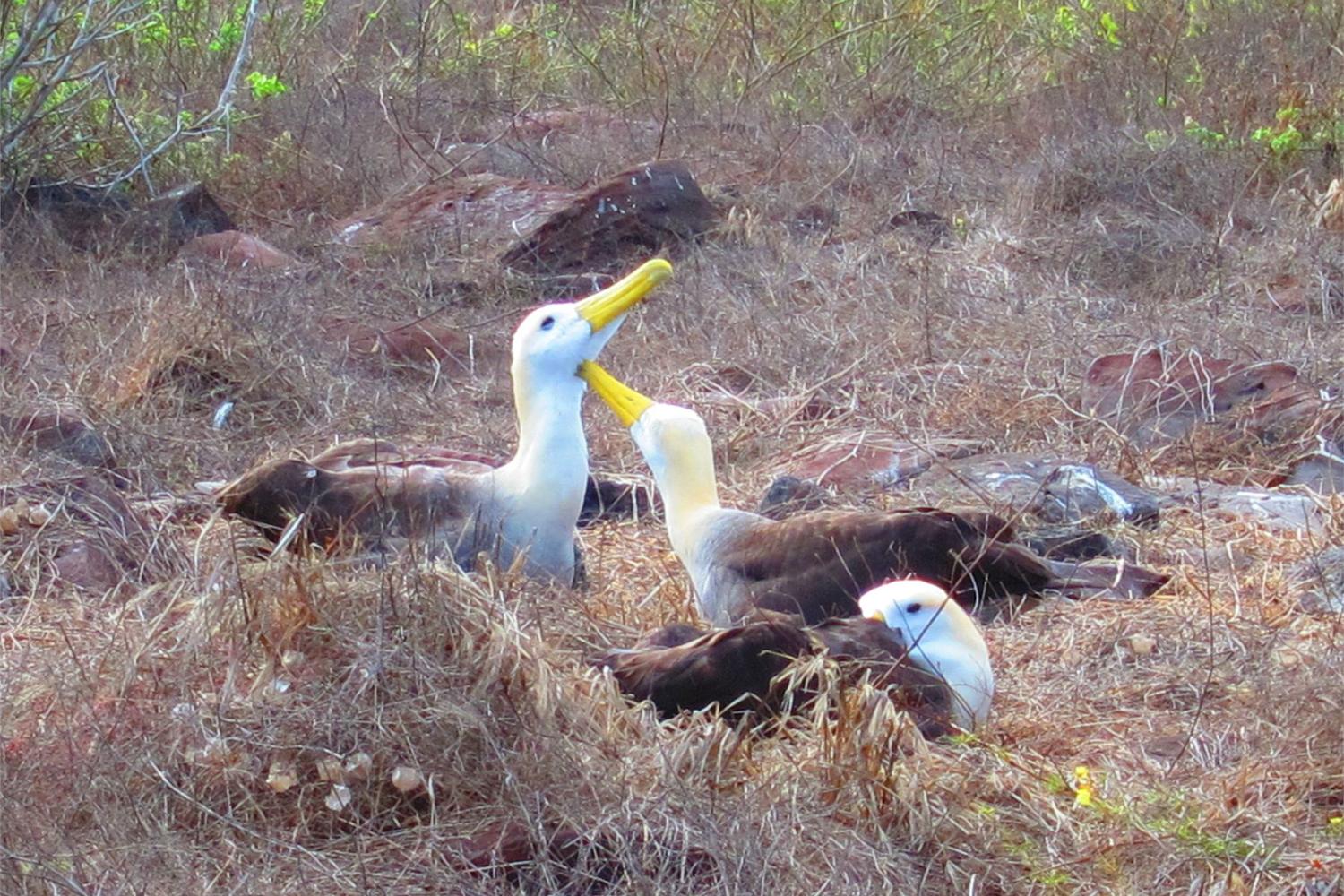 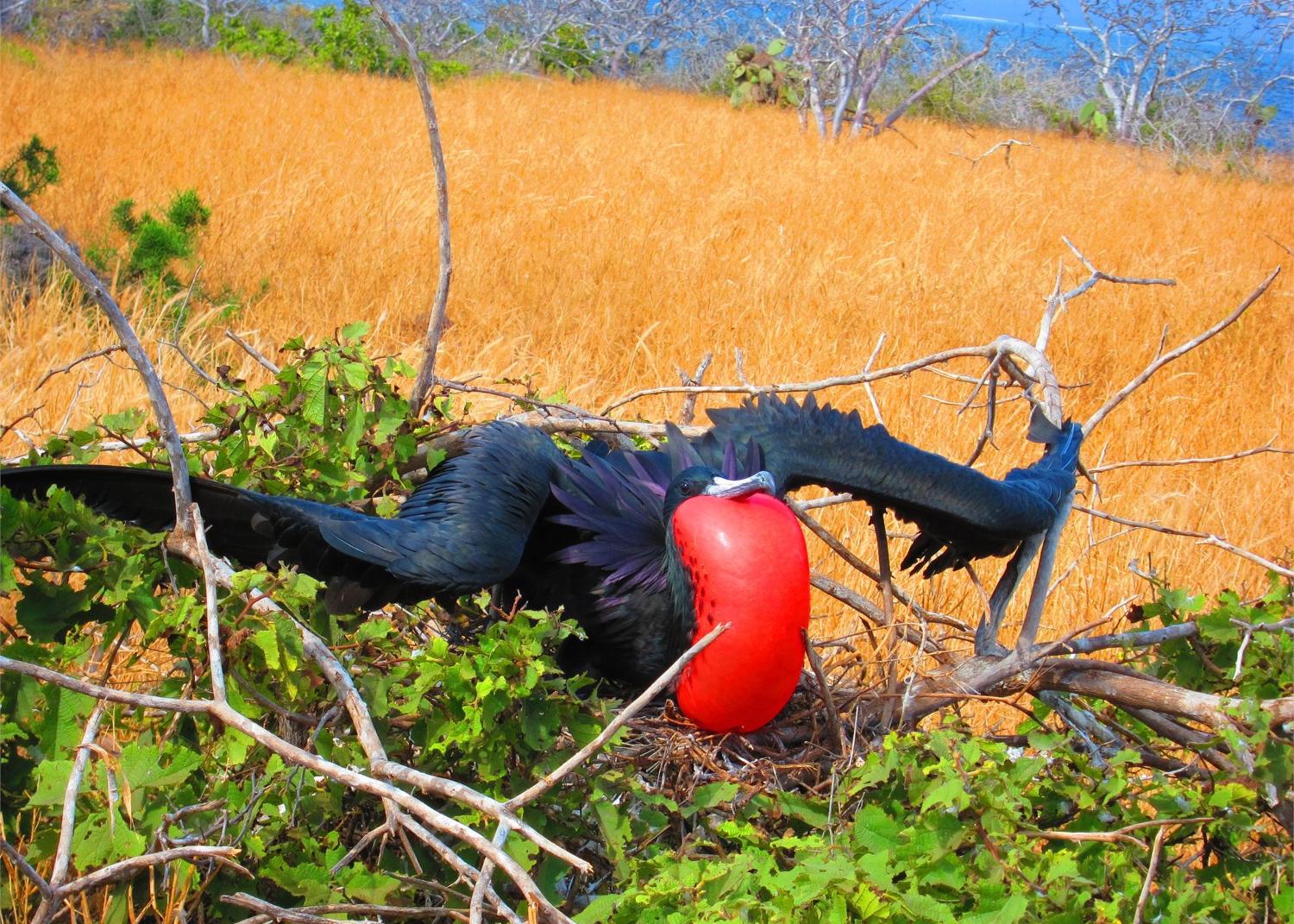 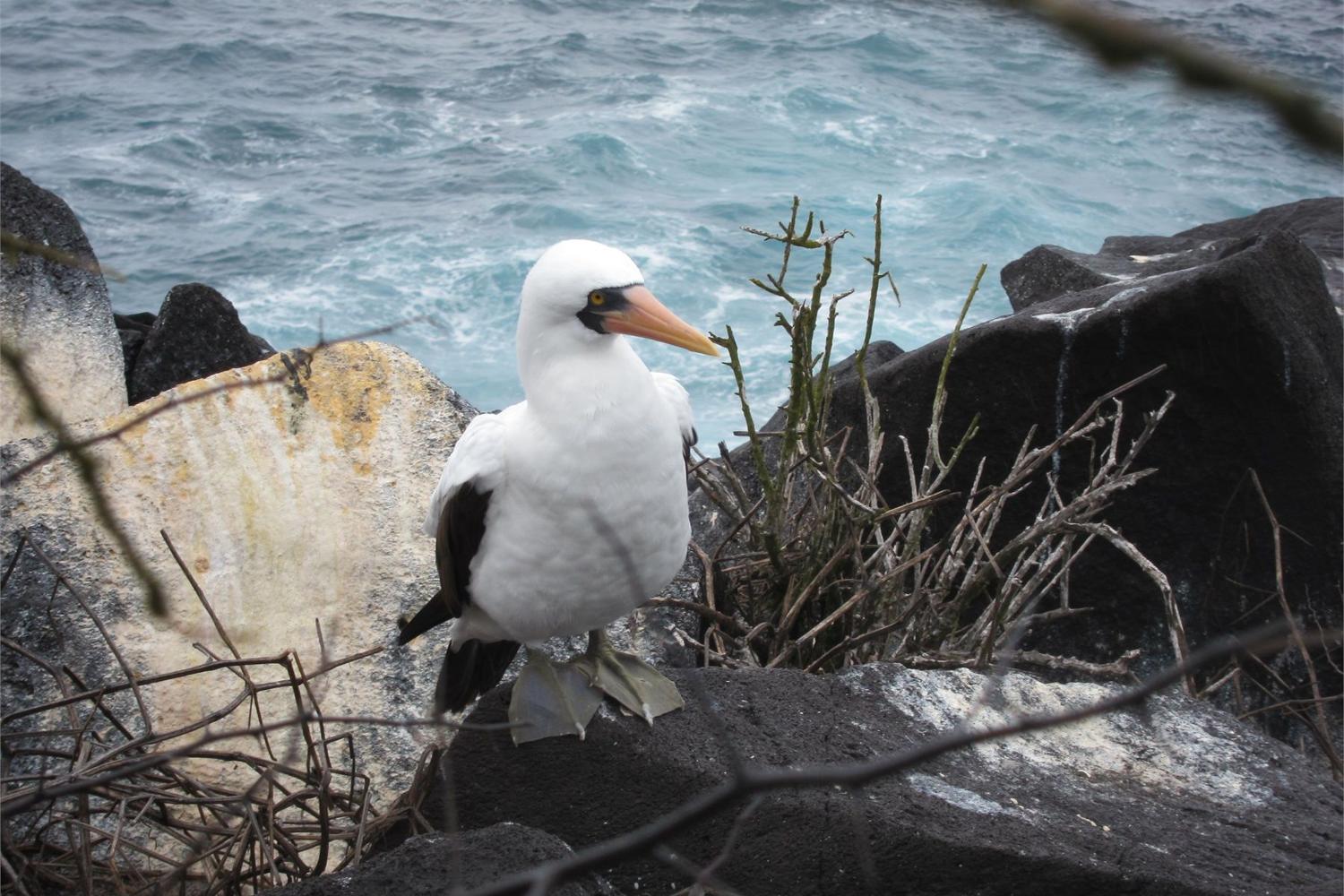 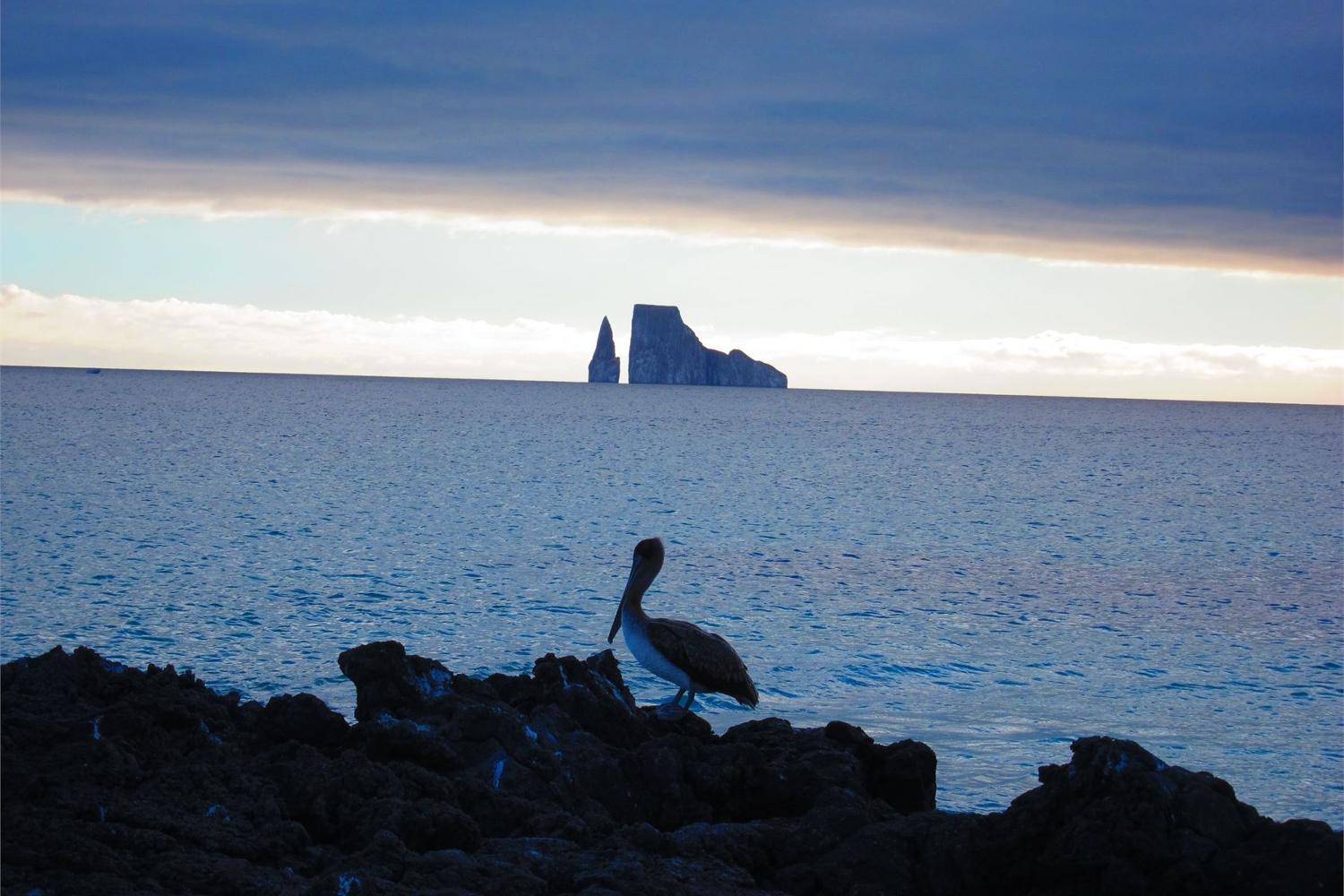 [Speaker Notes: Photos in Galápagos clockwise from bottom left : Nascar Booby or  ‘Masked Booby’, Waved Albatrosses,  Magnificent Frigate Bird at mating time, Brown Pelican

All photos from Ecuador section of World Factbook retrieved from  https://www.cia.gov/library/publications/the-world-factbook]
Flightless Coromorant and Sally Lightfoot Crabs
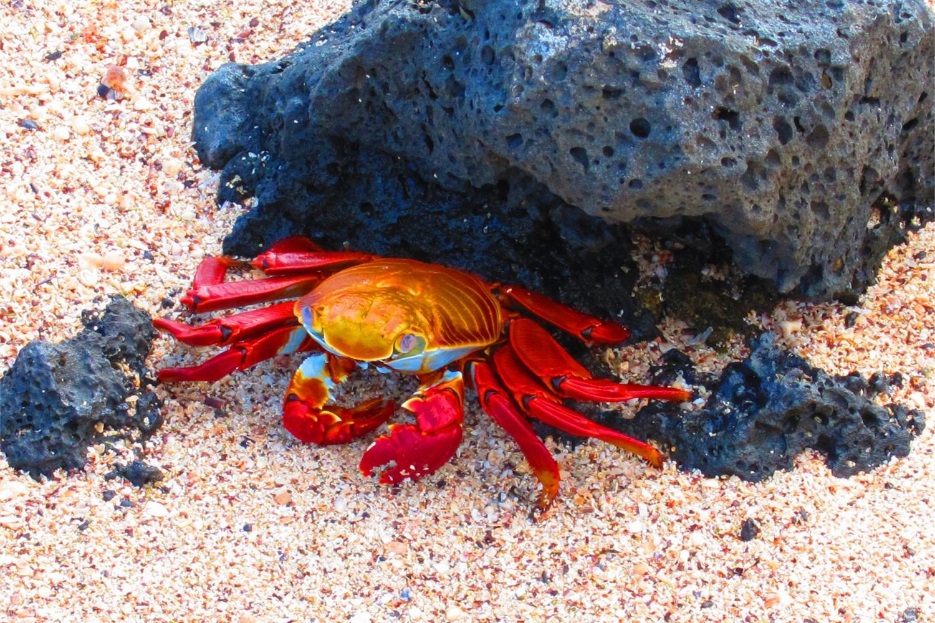 [Speaker Notes: Galápagos photos  from Ecuador section of World Factbook retrieved from  https://www.cia.gov/library/publications/the-world-factbook

Sally Lightfoot Crab is black when young]
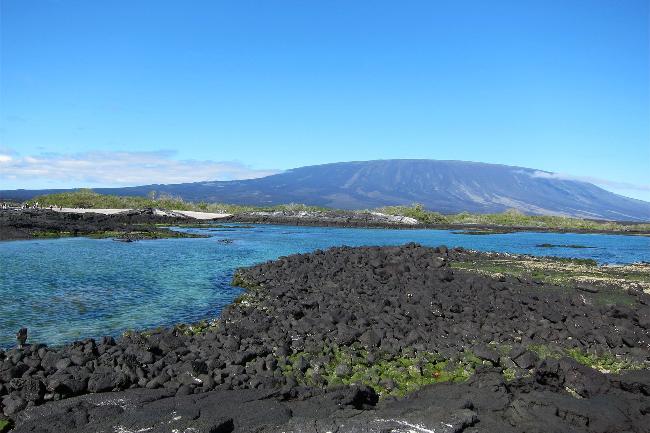 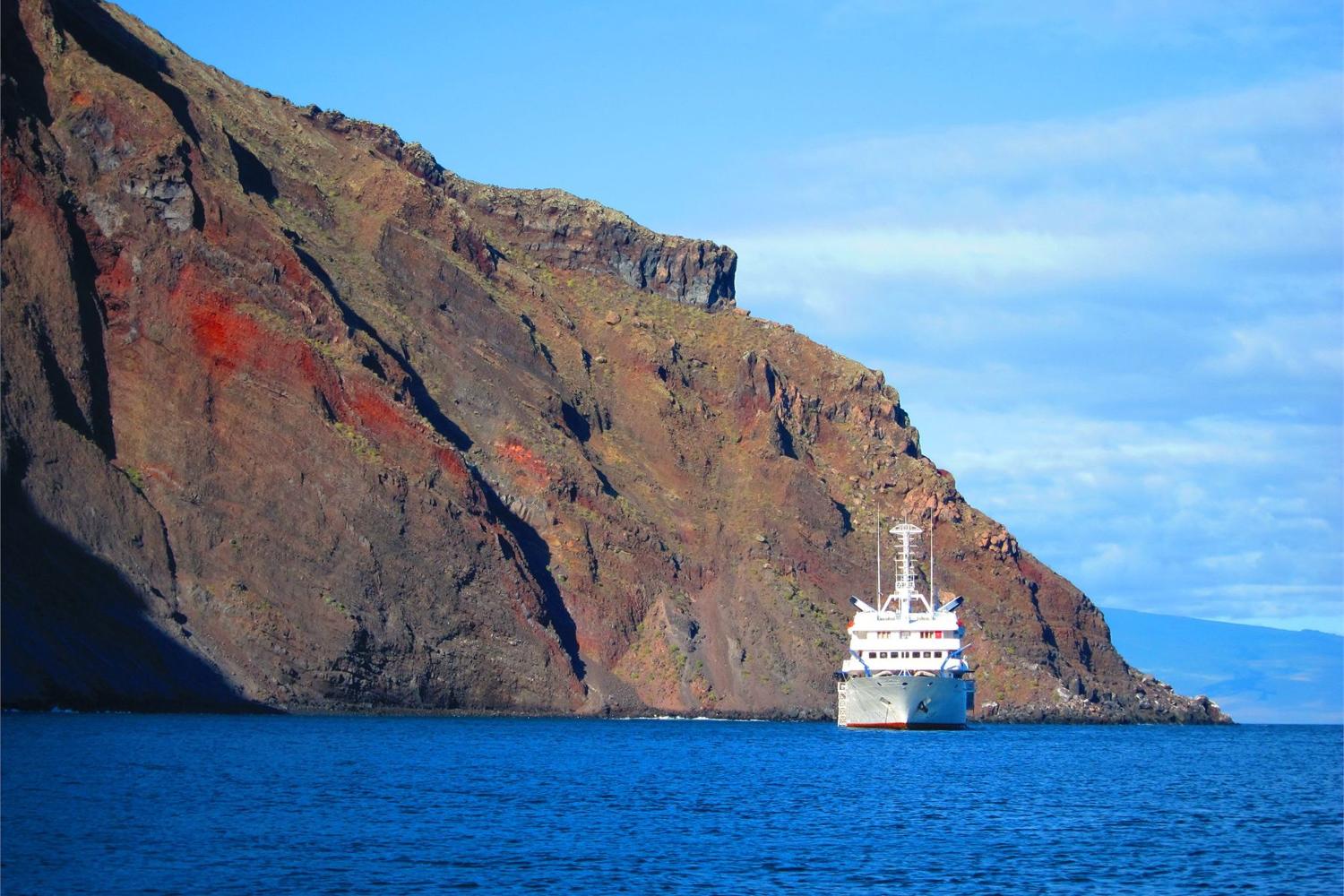 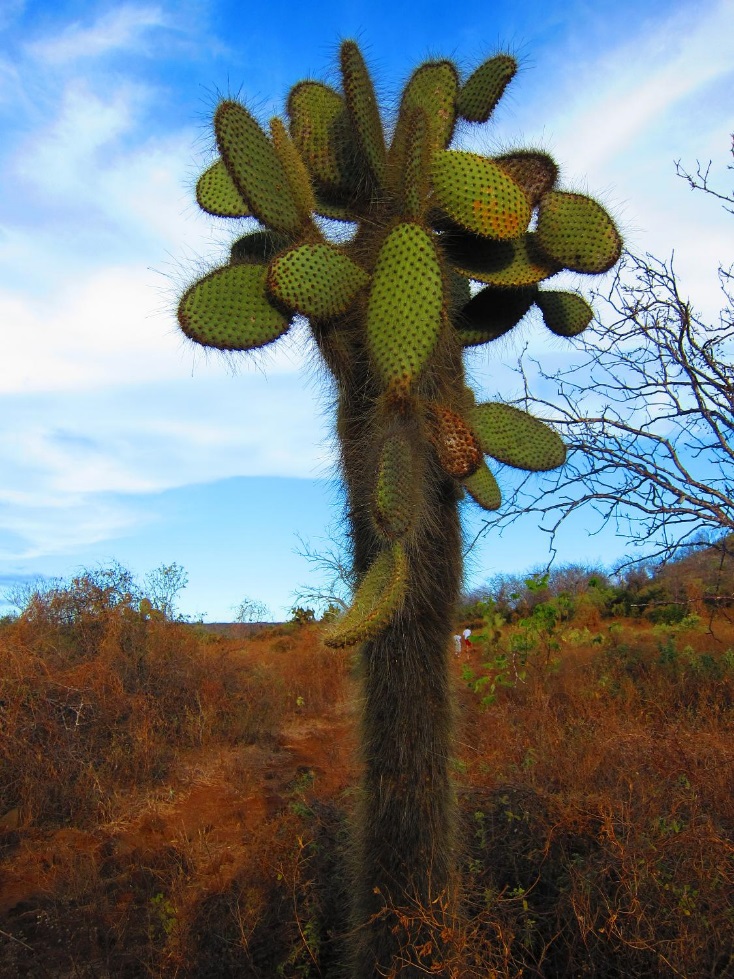 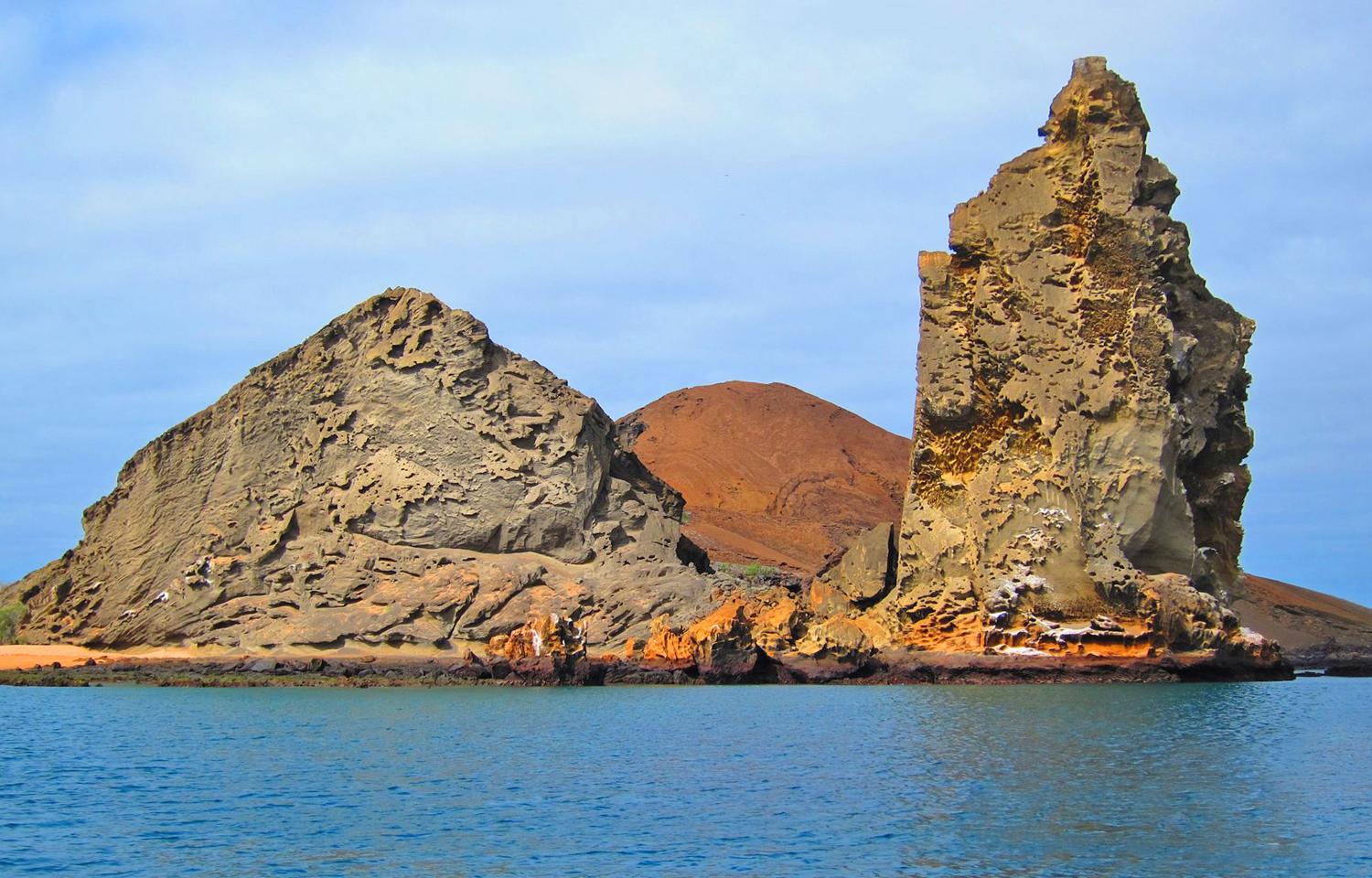 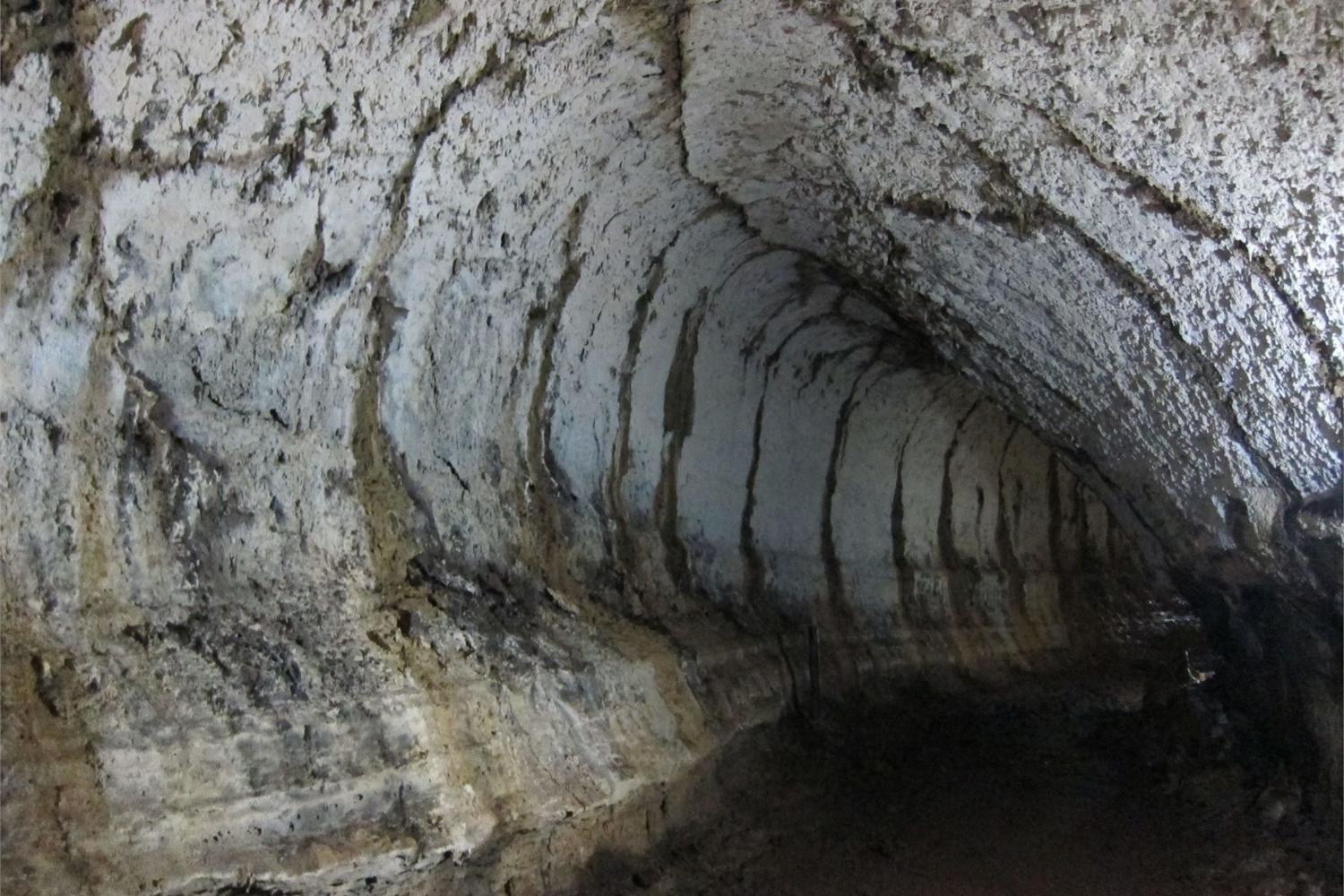 [Speaker Notes: Photos in Galápagos clockwise from bottom left : Lava Tube Santa Cruz Island, Cruise Ship at Punta Vincente Roca- Isabela Island, Prickly Pear Cactus , Fernandina volcano, Pinnacle Rock – Bartholome Island 


These photos from Ecuador section of World Factbook retrieved from  https://www.cia.gov/library/publications/the-world-factbook]
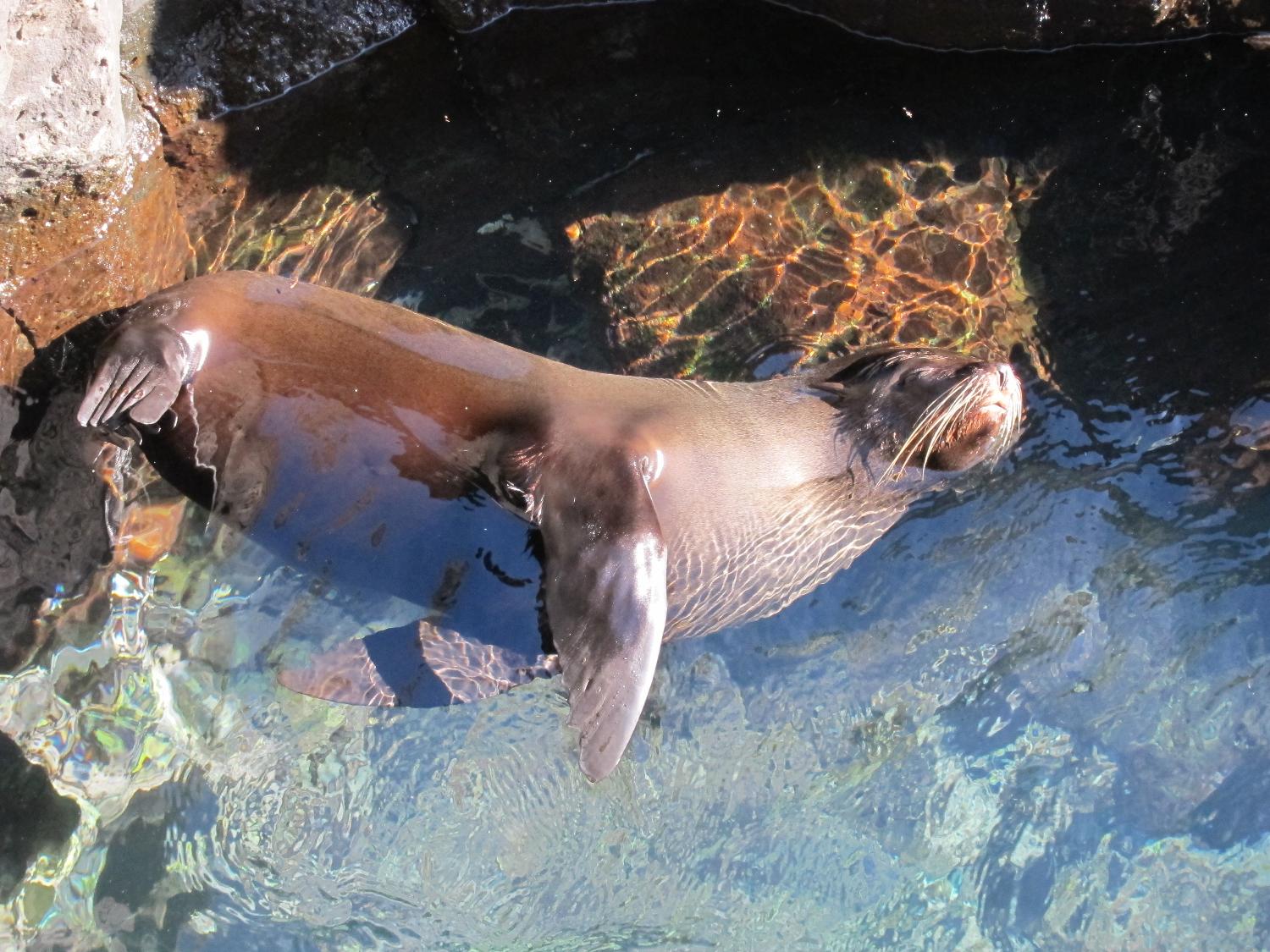 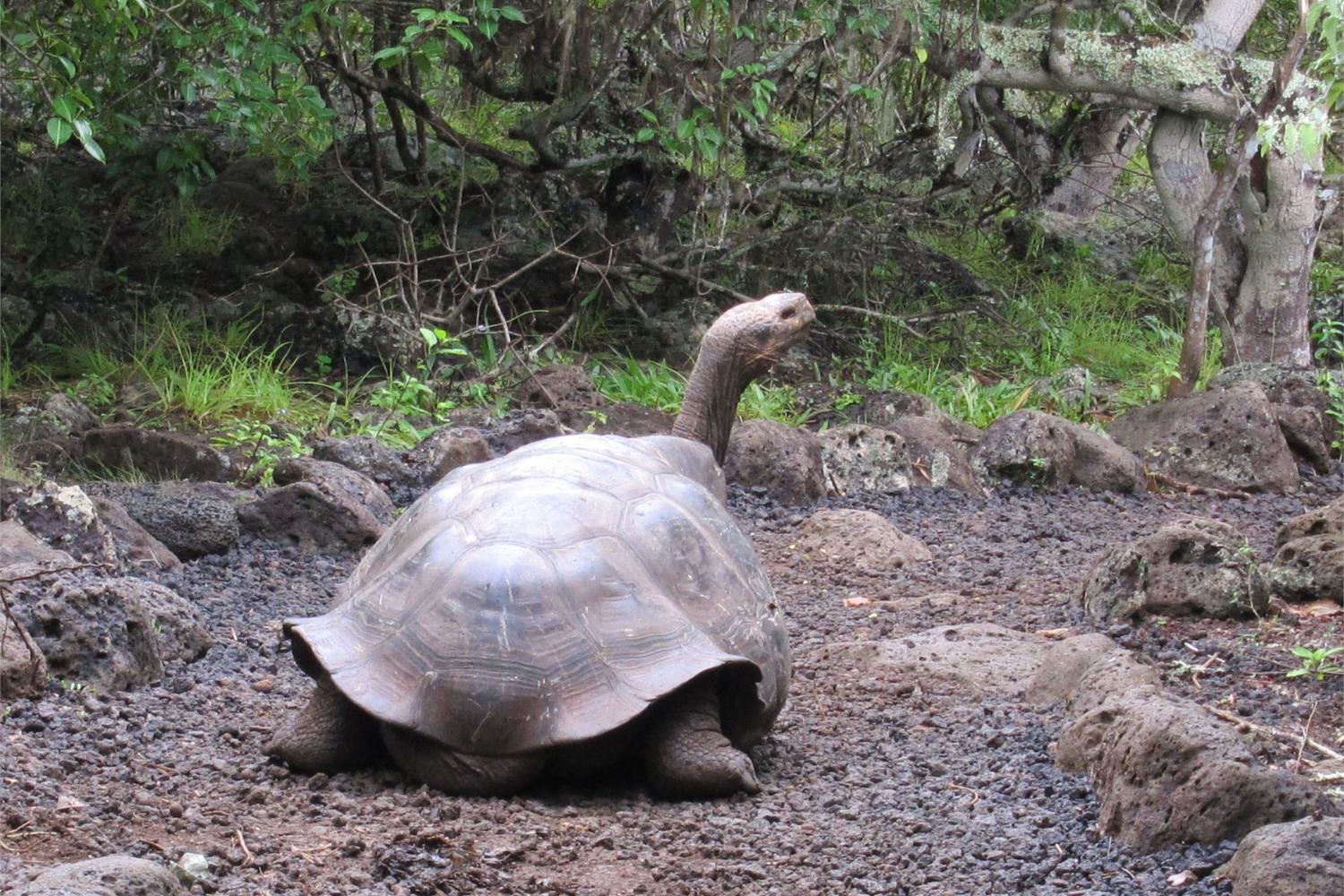 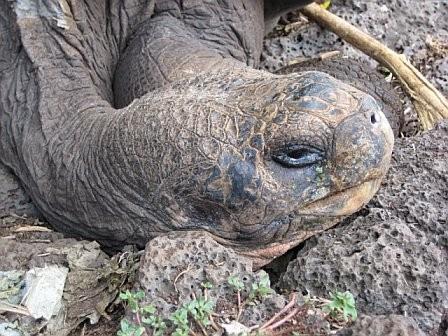 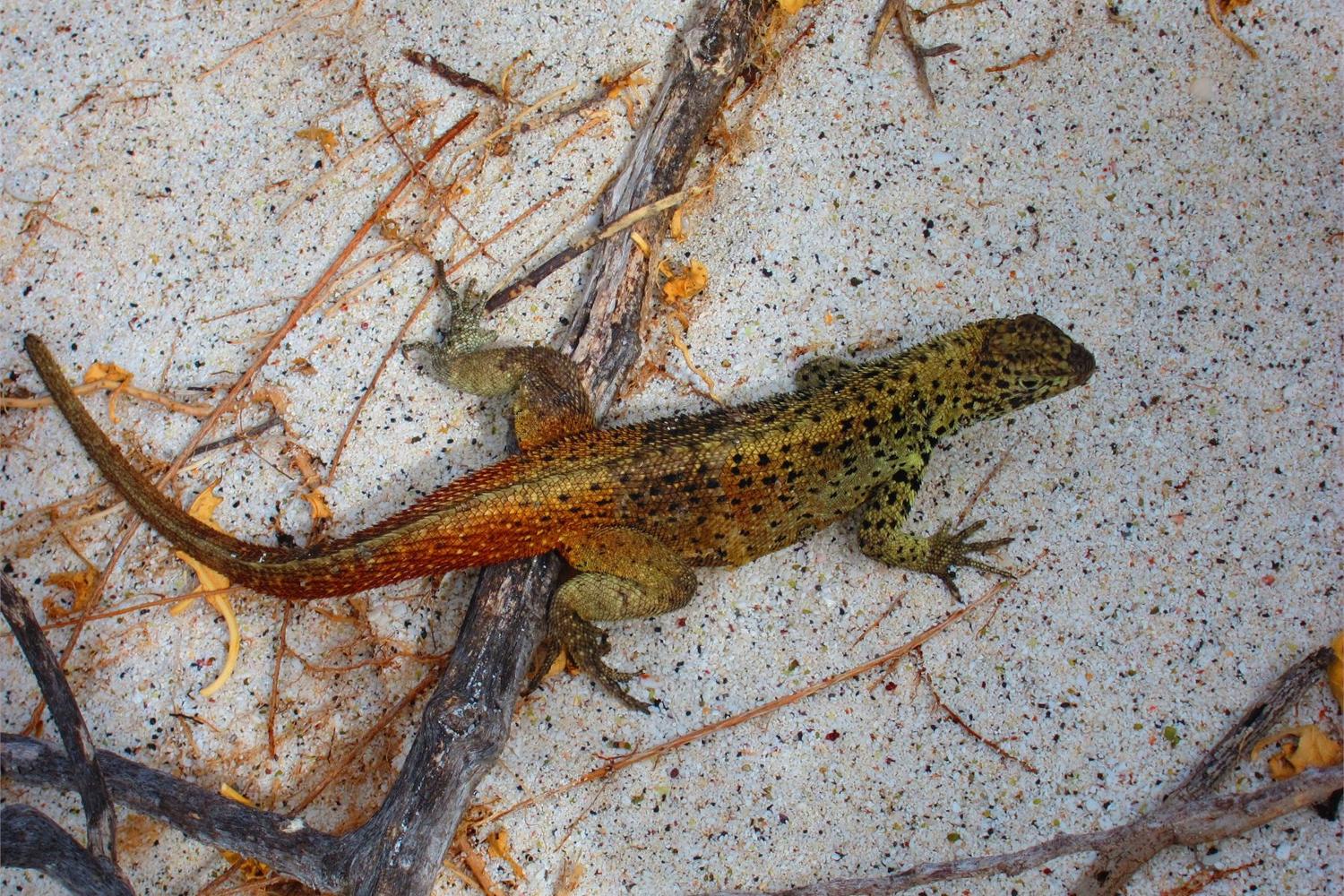 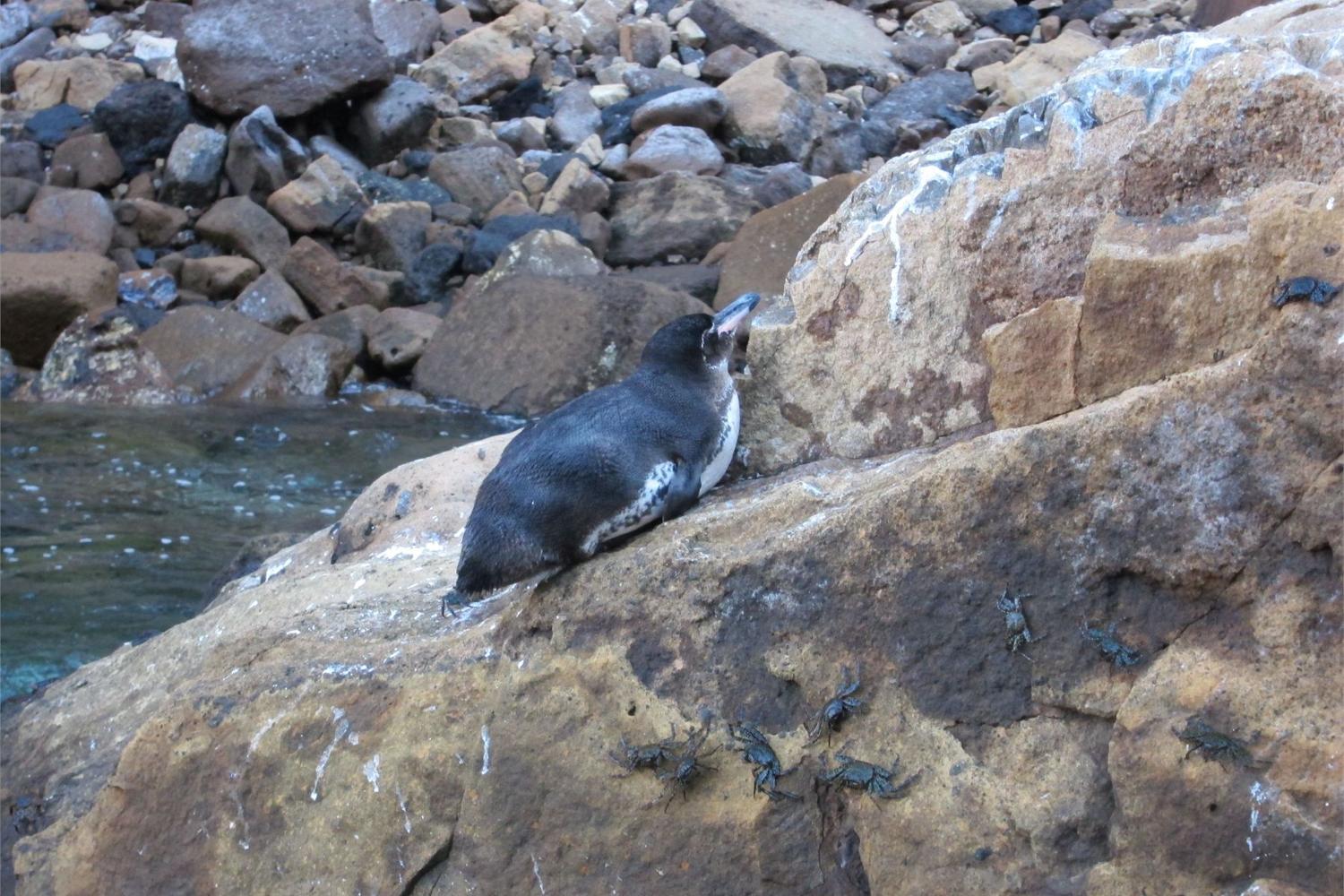 [Speaker Notes: Photos in Galápagos clockwise from bottom left: Galapagos Penguin – average size 19”, Galapagos Fur Seal relaxing in clear water, Galapagos Tortoise head close up, 
‘Diego’ the Espanola Tortoise returned from San Diego Zoo
 in 1977 – had lived there since 1930’s,  Lizard – one of seven subspecies of laval lizards – 1 foot in size

These photos from Ecuador section of World Factbook retrieved from  https://www.cia.gov/library/publications/the-world-factbook]
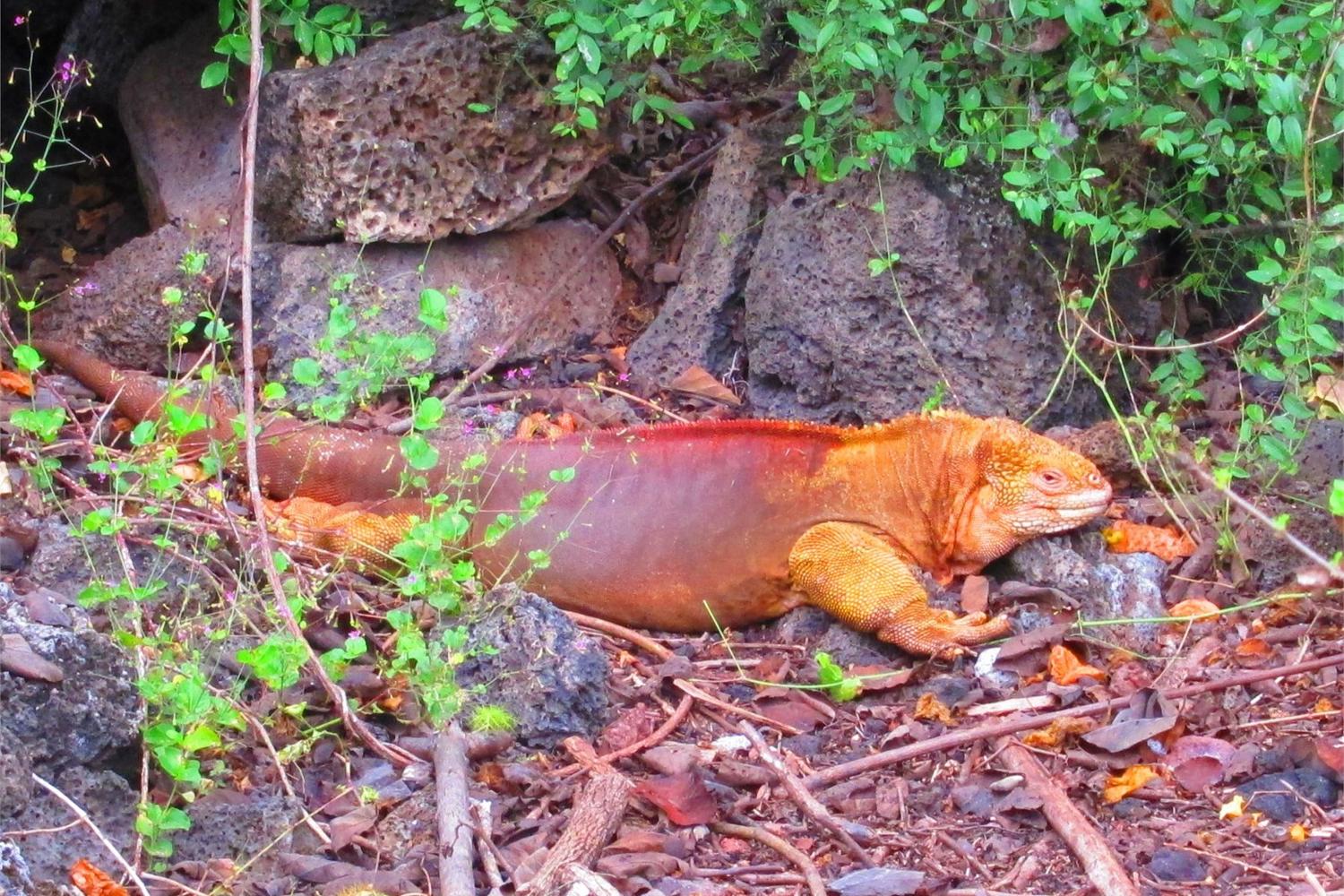 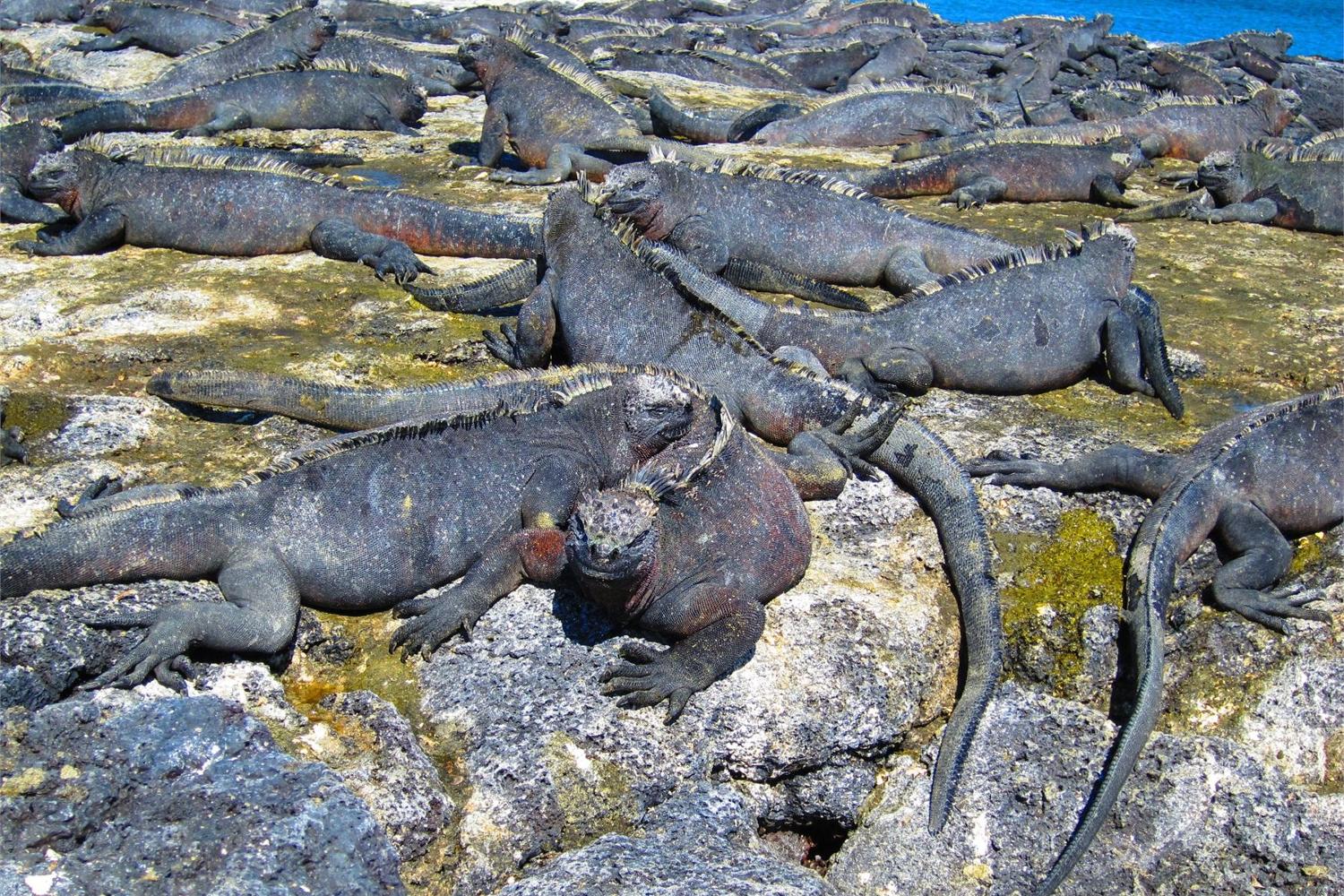 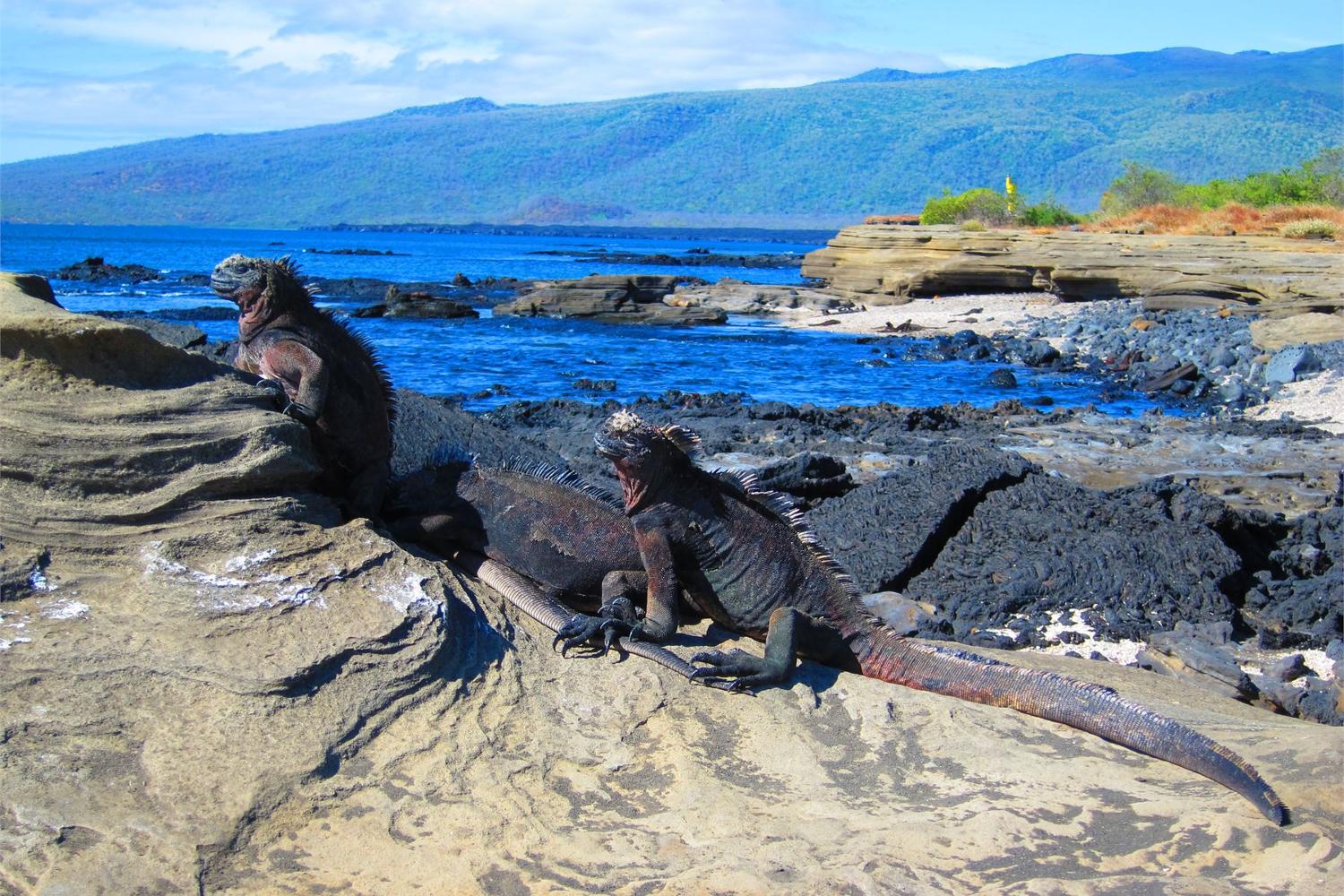 [Speaker Notes: Photos in Galápagos clockwise from top left :  Land Iguana approximately 35 years old- half the life span, Marine Iguana- they are unique to the Galápagos, Male marine iguanas grow to 5’ 6”

These photos from Ecuador section of World Factbook retrieved from  https://www.cia.gov/library/publications/the-world-factbook


The largest marine iguanas can dive 98 feet underwater to feed on algae beds.
They can hold their breath 45 minutes.]
History1450   -  1972
1450s   Incas of Peru finally 
              conquer Ecuadorian tribes


1534     Spanish conquer Ecuador


     Ecuador becomes part of                                           
              Gran Colombia

1830     Ecuador independence
1941     Peru invades mineral rich
              province of El Oro

     Ecuador loses El Oro 
              to Peru                                                                                                      

1948 – 1960   Banana trade   
                         improves economy

1972     Oil production starts
[Speaker Notes: “Gran Colombia,  formal name Republic of Colombia , short-lived republic (1819–30), formerly the Viceroyalty of New Granada, including roughly the modern nations of Colombia, Panama, Venezuela, and Ecuador. In the context of their war for independence from Spain, revolutionary forces in northern South America, led by Simón Bolívar, in 1819 laid the basis for a regular government at a congress in Angostura (now Ciudad Bolívar, Venezuela). …. Gran Colombia had a brief, vigorous existence during the war. Subsequent civilian and military rivalry for public office and regional jealousies led to a rebellion in Venezuela in 1826. After ruling as dictator from 1828 to 1830, Bolívar convoked a convention to frame a new constitution. It was recognized only in Nueva Granada (Colombia and Panama). Bolívar resigned and left for the northern coast, where he died, near Santa Marta, on December 17, 1830. By that time Venezuela and Ecuador had seceded from Gran Colombia. Thus Gran Colombia essentially passed into history with its principal architect.” 
Encyclopaedia Britannica retrieved from http://library.eb.com/levels/referencecenter/article/37644]
Ingapirca
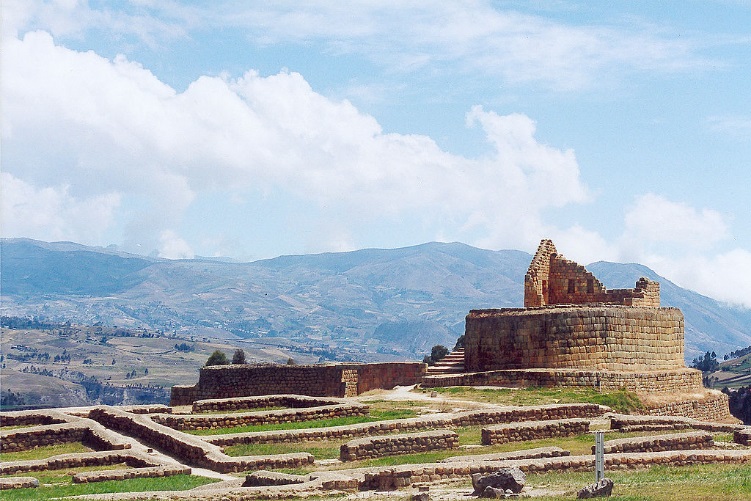 Most important       Inca Monument in Ecuador  
In Cañar Province
10,500 ft. high
Temple of the Sun
[Speaker Notes: Photos retrieved from Wikipedia.org
Ingapirica site overiew by Cayambe, April 2010
Temple of the Sun by Delphine Menard, July 2000]
History1981 - 2014
Border War with Peru

1982    Falling oil prices lead to
             economic depression;
             state of emergency

    Native people granted  
             title to 2.5 Million acres 
             in the Oriente

   Ecuador adopts US dollar 
            as national currency
2006    Rafael Correa elected President
             promising  economic and social
             improvements 
    New Constitution
2008    Ecuador re-establishes diplomacy
              with Colombia 
    Proposed Constitution change to
             eliminate term limits for re-election 
             of government officials
[Speaker Notes: “Constitutional framework
A president serves as the chief of state and head of government. The president and vice president are elected by popular vote and can serve up to two consecutive four-year terms. Members of the cabinet are appointed by the president. Legislative power is vested in the unicameral National Assembly; members are popularly elected to four-year terms. Constitutional conventions became a common feature of Ecuador’s political system in an effort to eliminate the instability of the period from the mid-1990s to the early 21st century, when many individuals served as president and none completed a four-year term. A new constitution—the country’s 20th since its independence in 1830—was approved by voters in a referendum held in September 2008.”

Encyclopaedia Britannica retrieved from http://library.eb.com/levels/referencecenter/article/106215]
Mainland Wildlife  Mammals
Jaguar
Ocelot
Capybara
Paca
Giant Otter
Brazilian Tapir
South American Coatimundi
Collared Peccary
Nine Banded Armadillo
Kinkajou
White-Bellied Spider Monkey
Mantled Howler Monkey
Squirrel Monkey
Three-Toed Sloth
False Vampire Bat
Spectacled Bear
Andean Fox
Llama
Amazonian Manatee
Amazon River Dolphin

These are examples of over 350 species
Ocelot
A wild cat also called dwarf leopard
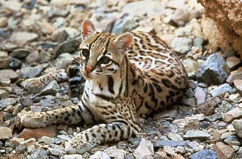 Birds1,500 species   -Here are some-
Andean Cock-of-the-Rock



Male 



Female
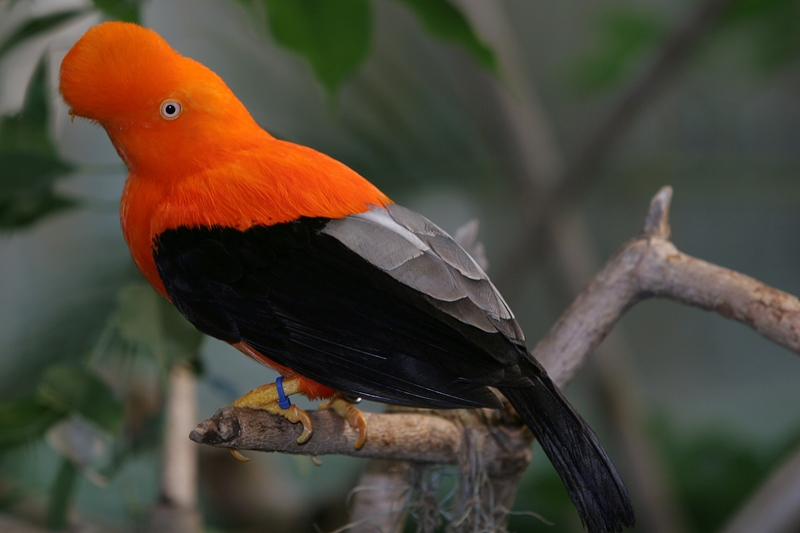 White -Throated Toucan
Scarlet Macaw
Magnificent Frigate Bird
Blue- Footed Booby
Osprey
Laughing Falcon
Andean Cock-of-the-Rock
Andean Condor
Yellow – Rumped Cacique
Galápagos Penguin
Flightless Cormorant
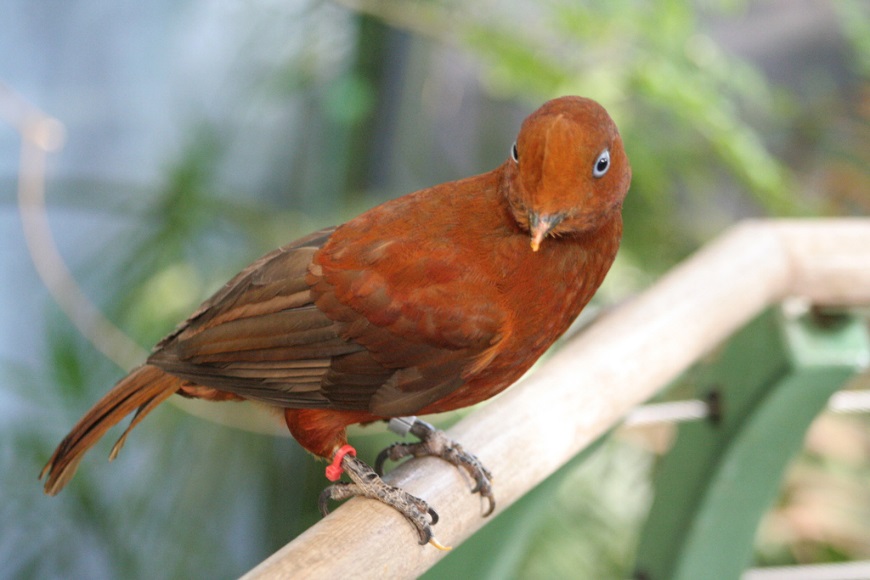 Reptilesover 400 species-Here are some-
Galápagos Tortoise
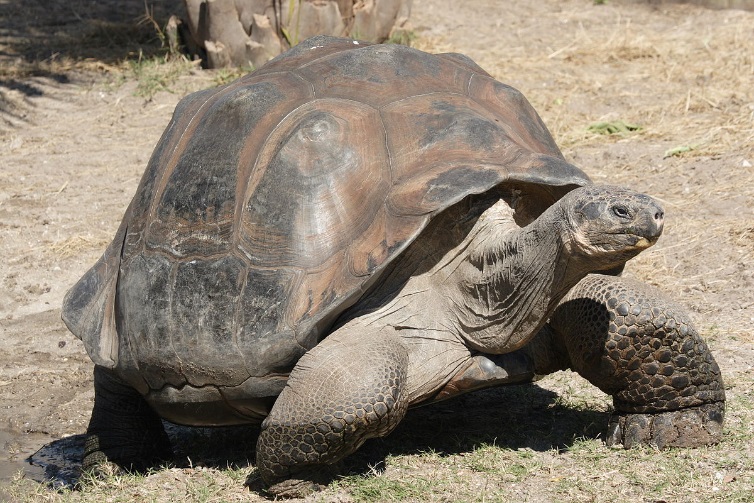 Boa Constrictor
Anaconda
Fer-de-Lance
Green Iguana
Basilisk
Marine Iguana
Spectacled Caiman
Galápagos Lava Lizard
Galápagos Tortoise
Invertebrates- Some fascinating ones-
4,500 species of butterflies
 Blue Morpho rhetenor is an outstanding one
Blue Morpho Butterfly

Leafcutter Ant

Golden Silk Spider

Sally Lightfoot Crab
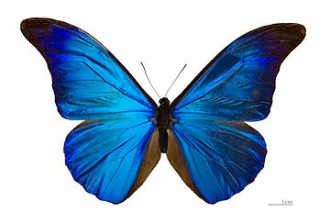 Sea Life -Some well known-
Humpback Whale
Manta Ray
Whale Shark
Scalloped Hammerhead Shark
Humpback Whale
Pacific Green Turtle
Hawksbill Turtle
Galápagos Sea Lion
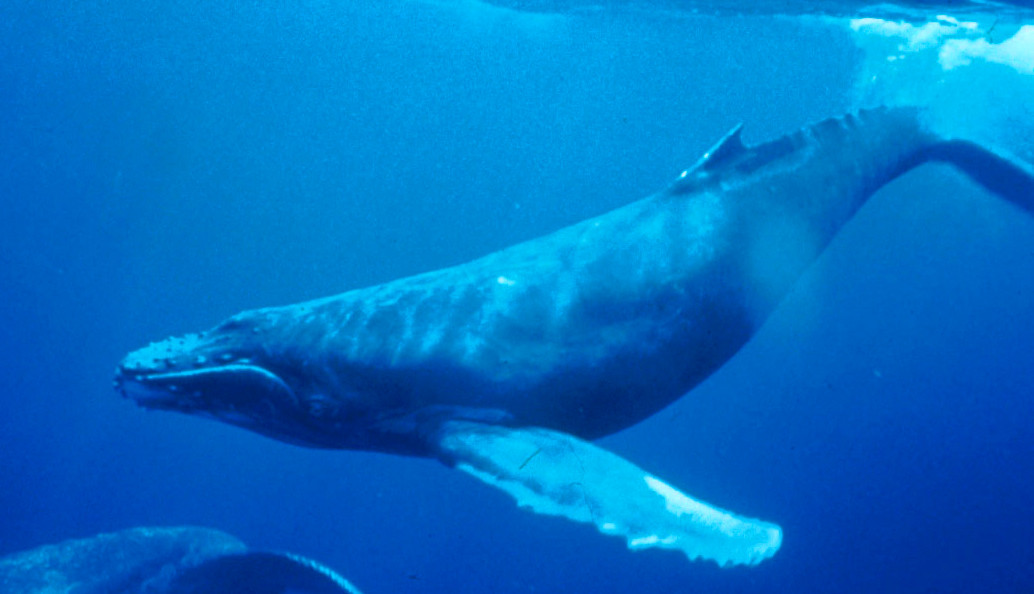 Amphibians450 species-Here are some-
Smoky Jungle Frog
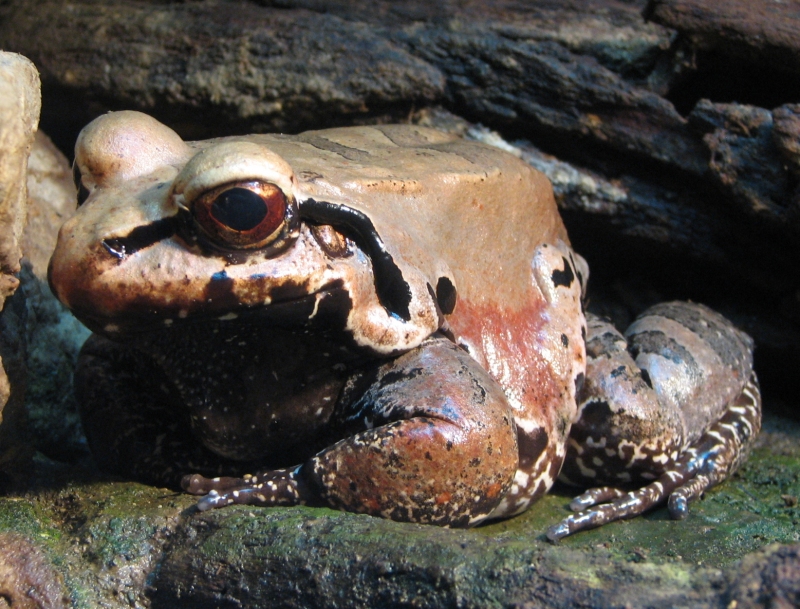 Amazon Poison-Dart Frog
Ecuadorean Poison- Dart Frog
Fleischmann’s Glass Frog
Marine Toad
Smoky Jungle Frog
Geographical Features
Area         109,484 square miles 
Elevation  
Lowest       Sea Level
Highest      20,565 feet
                       Mount Chimborazo
Longest Navigable River
   700 miles    Napo River  
Highest Waterfall
475 feet         San Rafael Falls 
Highest Volcano
19,347 feet      Cotopaxi
Wettest Area
  The Oriente region
  100 inches precipitation per year

Average Temperature Highs
Quito            66⁰F    January
                      67 ⁰F   July
Guayaquil 
              88⁰F   January  
              84⁰F    July
Average Temperature Lows
Quito            50⁰F January      49 ⁰F July

Guayaquil    70⁰F January      66 ⁰F  July
Two Seasons
Mainland
Galápagos
Winter       November – May
                   Rainy   

Summer    June – October 
                    Dry
   but tropical rains till occur
July  -  December
Foggy

January  -  June
El Niňo period with seasonal rain and warmer weather
Rivers
Cropping on Guayas Floodplain
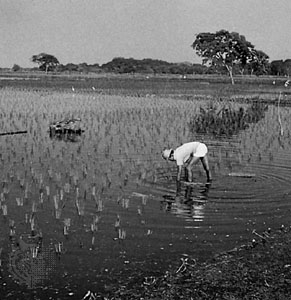 Numerous Rivers start in the mountains of the Sierra  
     unnavigable, often torrential 
Guayas   
        Main river in the Costa Region 
        Navigable
        Fertile Floodplains for crops
Napo River
Most important river in Oriente Region
Carries greatest volume of water
Navigable
[Speaker Notes: Photo of Cropping on Guayas Floodplain in Encyclopaedia Britanica retrieved from
       http://library.eb.com/levels/referencecenter/article/38341

2.   “Guayas River,  Spanish Río Guayas, river system of the coastal lowlands of  
 Ecuador, Its eastern tributaries rise on the western slopes of the Andes and descend to drain the wet lowlands. Official usage as to how much of the system should be called the Guayas River differs; the name is certainly applied to the unified stream formed just above the city of Guayaquil by the two principal tributaries, the Daule River, flowing north-south through the coastal lowlands, and the Babahoyo River, the origin of which is on the western flank of the Andes. … Below Guayaquil the braided river flows through a low-lying delta crowded with islets for about 34 miles (55 km) and enters the Gulf of Guayaquil through channels on either side of Puná Island.
The whole length to the end of the longest tributary is about 200 miles (320 km). Steamers drawing 22 feet (7 m) can ascend to Guayaquil even in the dry season; there the river is about 2 miles (3 km) wide. Smaller riverboats can reach Babahoyo the year around, and in the rainy season small steamers can navigate to Zapotal, only 100 miles (160 km) southwest of Quito.

The Guayas floodplain is one of the most extensive and accessible fertile regions of Ecuador and the source of much of the country’s banana crop (a chief export). Double cropping of rice is practiced, and there are extensive plantations of coffee, cacao, and tropical fruits.”]
National Symbols
National Flag





National Day   
    August 10
National Bird  
    Andean Condor 



National Flower
Rose
National Tree
Ecuadorean Palm
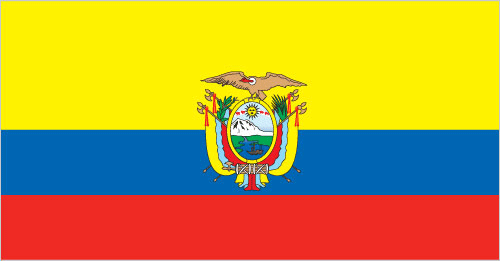 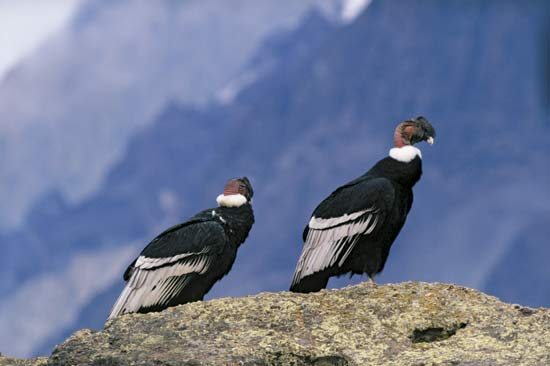 [Speaker Notes: The Worldfactbook  -   Ecuador flag description
 “Three horizontal bands of yellow (top, double width), blue, and red with the coat of arms superimposed at the center of the flag; the flag retains the three main colors of the banner of Gran Columbia, the South American republic that broke up in 1830; the yellow color represents sunshine, grain, and mineral wealth, blue the sky, sea, and rivers, and red the blood of patriots spilled in the struggle for freedom and justicenote: similar to the flag of Colombia, which is shorter and does not bear a coat of arm”

National Bird and Flower are unofficial designations.

Within the flag is the Coat of Arms .  The Andean Condor perches above with outstretched wings protecting the country.

Andean Condor, a vulture, has  a 10.5 foot wingspan. It is the second largest flying bird in the world.  The Albatross is the largest flying bird.]
Ecuadorean Ivory Palm
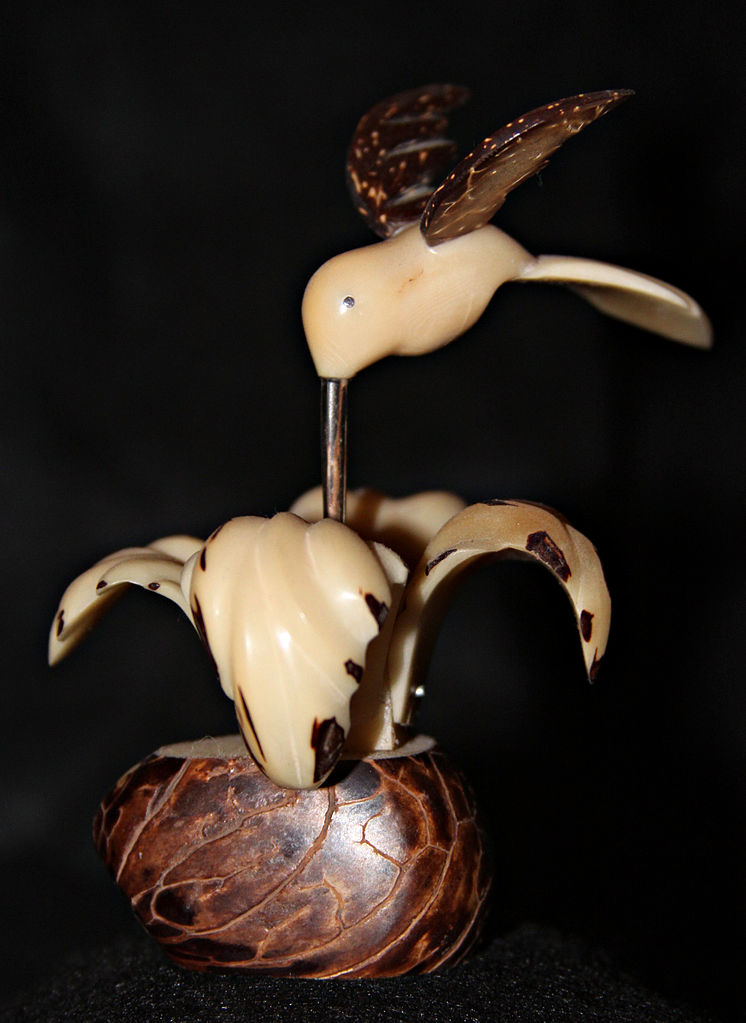 Also called
 tagua palm

Endosperm of 
   tagua nut used 
   instead of
   elephant ivory
   for carvings
   and jewelry
[Speaker Notes: Per Wikipedia “Given trade restrictions in elephant ivory as well as animal welfare concerns, ivory palm endosperm is often used as a substitute for elephant ivory today, and traded as vegetable ivory, palm ivory, corozo or tagua. When dried out, it can be carved just like elephant ivory; it is often used for beads, buttons, figurines and jewelry, and can be dyed. More recently, palm ivory has been used in the production of bagpipes.

       Vegetable ivory stimulates local economies in South America, provides an  
       alternative to cutting down rainforests for farming, and prevents elephants from 
       being killed for the ivory in their tusks.

        In Ecuador, the Ecuadorean Ivory Palm (P. aequatorialis) is the species whose 
         kernels are widely harvested.”

Wikipedia Picture  attributions: 
             746px-Lombards_Museum_1000 - Ecuadorean handicraft from tagua nut
     
       1024px-TaguaPalm or Ecuadorean Ivory Palm- Attributed to The lifted lorax at 
        en.wikipedia]
Volcanos  -   31 Active
Some notables are:   
           
 ‘Cotopaxi’         WORLD’S HIGHEST ACTIVE VOLCANO         19,347 feet high
                                36 miles from Quito        in Cotopaxi National Park 
                                     
  ‘Reventador’   11,686 feet high 
                                62 miles from Quito    in Reventador National Park

   ‘Tungurahua’ ( Throat of Fire )     16,480 feet high
                                 5 miles  from Baños      in Sangay National Park
   ‘Wolf’               5,610 feet high
                                  on Isabela , largest of  Galápagos Islands     
                                 most recent eruption May 25 through  June 2 , 2015
Cotopaxi
World’s 
Highest 
Active
Volcano

19,347 feet
[Speaker Notes: Cotopaxi picture In Encyclopædia Britannica. Retrieved from http://library.eb.com/levels/youngadults/article/274119/]
Glacier Topped Cotopaxi
[Speaker Notes: Photo by Tom Simkin (Smithsonian Institution).

“The glacier-capped summit of Ecuador's Cotopaxi volcano is truncated by two nested craters. The outer crater, seen here from the SE, is 800 x 550 m wide. A cone that grew inside this crater is cut by a smaller crater that is 250 m wide and 120 m deep. Frequent explosive eruptions during historical time have modified the shape of the summit crater. In 1903, prior to growth of a broad central cone, it was 450 m deep.”http://volcano.si.edu/    Smithsonian Institution National Museum of Natural History Global Volcanism Program  

500 m or meters  =   1640.42 feet]
Reventador
11,686  feet
[Speaker Notes: Reventador photo by Patricio Ramon, 2005 (Instituto Geofisca, Escuela Politecnica Nacional). Retrieved from  http://volcano.si.edu/    Smithsonian Institution National Museum of Natural History Global Volcanism Program

According to the above website :  “A steam-and-gas plume rises from the central cone of Reventador volcano in this March 11, 2005 aerial view from the SE. Several lava flows generated during eruptions in 2002 and 2004-2005 are visible on the south and SE flanks of the central cone. “]
Tungurahua
‘Throat of Fire’

Eruption
April 5, 2014

Surged 6 miles above volcano’s crater

Volcano height 
16,480 feet
[Speaker Notes: Photo 74054142 _hi021793615 of Tungurahua April 5, 2014 eruption retrieved from www.reuters.com . It was also retrieved from http://www.rt.com/news/tungurahua-volcano-ecuador-explosion-505/]
Wolf
On Isabela Island
in the Galápagos

Volcano erupted
May 25, 2015

Volcano height 
 5,610 feet
[Speaker Notes: Wolf volcano eruption May 25 , 2015 phot retrieved from http://earthobservatory.nasa.gov/NaturalHazards/view.php?id=85963. NASA Earth Observatory image by Jesse Allen, using EO-1 ALI data provided courtesy of the NASA EO-1 team. Caption by Adam Voiland.]
Volcanos - Inactive
Most Notable Inactive Volcano

                            Chimborazo  (Mountain of Snow)    
                                     HIGHEST PEAK NEAREST THE EQUATOR    
                 20,702 feet high  
                                      located in Chimborazo National Park     
                 90 miles from Guayaquil 
                                      last erupted approx. 550 AD
[Speaker Notes: Due to  gravity and rotational centrifugal force, the Earth is somewhat elliptical.  At the Equator is its  greatest  width and  also greatest  distance from the center of the Earth.  Since Chimborazo ( 20,702 feet high) is nearer to the Equator than Mount Everest ( 29,029 feet ) in the Himalayas, Chimborazo sticks out 7,000 feet further into space than any on the Himalaya Mountains.  Mount Everest is the highest peak in the world when measured at sea level.]
Chimborazo
‘Mountain of Snow’

Highest Peak
in Ecuador

Highest World Peak 
from Earth’s Center

20,702 feet
[Speaker Notes: Chimborazo photo in Encyclopædia Britannica. Retrieved from http://library.eb.com/levels/youngadults/article/274119/]
UNESCO World Heritage Sites
City of Quito
                Center of City of Cuenca
Galápagos Islands 
                 Sangay National Park
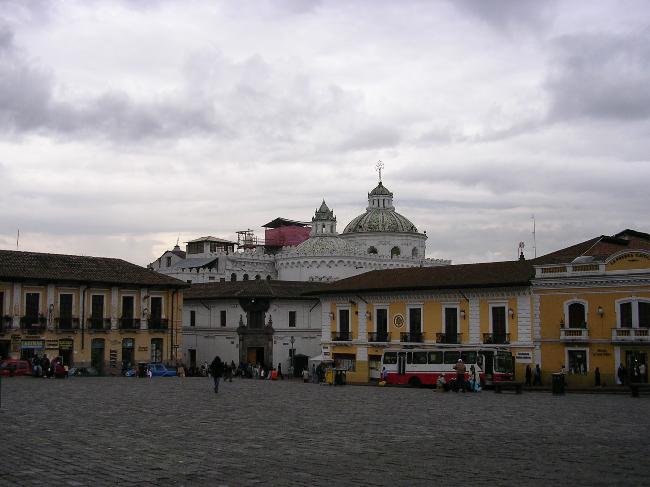 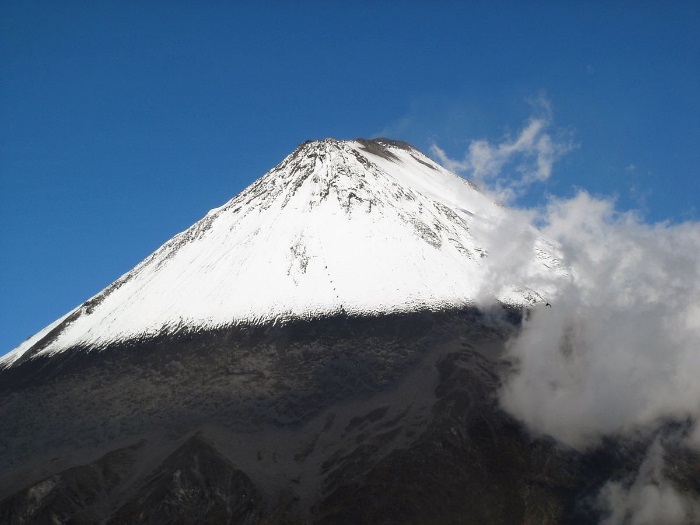 [Speaker Notes: “A World Heritage Site is a place (such as a building, city, complex, desert, forest, island, lake, monument, or mountain) that is listed by the United Nations Educational, Scientific and Cultural Organization (UNESCO) as being of special cultural or physical significance.”  UNESCO members include 195 countries.  
      www. Wikipedia.org

Photo of Plaza de San Francisco on Inca marketplace ruins with San Francisco monastery in background in City of Quito from World Factbook retrieved from https://www.cia.gov/library/publications/the-world-factbook/geos/ec.html

Photo of Old Cathedral in Cuenca from Encyclopaedia Britannica retrieved from http://library.eb.com

Photo of mother and young seal lion calling from World Factbook retrieved at
https://www.cia.gov/library/publications/the-world-factbook/geos/ec.html

Photo of Summit of the Sangay stratovolcano. Ecuador, January 2006, by Albert Becker retrieved from https://commons.wikimedia.org/wiki/File:Sangay1.jpg]
Cities
Quito
Guayaquil
Capital
2nd Largest City 
Population of 1,726,000
Cultural Center 
In North Central Sierra Region
Largest City
Population of 2,709,000
Main Port 
Industrial Center
Lively city of clubs and night life 
Located in the Costa Region
[Speaker Notes: “ Guayaquil  -- During Colonial times it was frequently attacked by pirates. Fires destroyed parts of the city during the 18th and 19th centuries. …Today, the city, in addition to serving as Ecuador’s main port, is an industrial center.  Its businesses include tanneries, iron foundries, and sugar refineries. …The Botanical Garden in Guayaquil  is home to one of the world’s finest displays or orchids. …The Botanical Garden also boosts a fine collection of more than 320 different species of other plants. Fluttering wings are another beautiful aspect of Guayaquil’s Botanical Garden.  Over 60 types of butterflies amaze and delight visitors.”
South America Today – Ecuador, by Colleen Madonna Flood Williams, Mason Crest Publishers, 2009

Population figures as of Year 2015 retrieved from 
https://www.cia.gov/library/publications/the-world-factbook]
Quito
[Speaker Notes: Photo of Quito from Encyclopaedia Britannica accessed from http://library.eb.com/levels/referencecenter/article/106215]
More Cities
Cuenca
Machala
3rd largest city
Population of 700,000
Center for artists making 
   ceramics, blankets, hats
Four Universities
Well preserved Spanish Colonial Buildings 
In Southern Sierra Region
4th largest city
Population of 245,000
‘Banana Capital of the World’
Lies in heart of Banana production region
Main distribution center for bananas
Southern Coastal City
Machala
Tourist destination among Ecuadorians
[Speaker Notes: Photo of Cuenca by Marc Figueras retrieved from https://commons.wikimedia.org]
People
Population      15,868,396  
Language
Spanish (Castillian) 93% (official)
Quechua 4.1%
other indigenous 0.7%
foreign 2.2%
Urbanization       63.7%
Life Expectancy  76.56 years
Literacy                94.5%
Obesity                18%
Ethnic Groups   
Mestizo *           71.9%
Montubio *         7.4%
Amerindian          7%
White                    6.1%
Afroecuadorian  4.3%
Mulato                  1.9%
Black                      1 %
Other                     0.4%
   * mixed Amerindian and White
** rural inhabitants of Costa interior
[Speaker Notes: Below quotes source: CIA’s World Factbook , www.cia.gov/library/publications/the-world-factbook
Except for Ethnic Groups (2010 est.), all figures are for year 2015
“Quechua and Shuar are official languages of intercultural relations; other indigenous languages are in official use by indigenous peoples in the areas they inhabit) (2010 est.)”

“Demographic Profile:
Ecuador's high poverty and income inequality most affect indigenous, mixed race, and rural populations. The government has increased its social spending to ameliorate these problems, but critics question the efficiency and implementation of its national development plan. Nevertheless, the conditional cash transfer program, which requires participants' children to attend school and have medical check-ups, has helped improve educational attainment and healthcare among poor children. Ecuador is stalled at above replacement level fertility and the population most likely will keep growing rather than stabilize.
An estimated 2 to 3 million Ecuadorians live abroad, but increased unemployment in key receiving countries - Spain, the United States, and Italy - is slowing emigration and increasing the likelihood of returnees to Ecuador. The first large-scale emigration of Ecuadorians occurred between 1980 and 2000, when an economic crisis drove Ecuadorians from southern provinces to New York City, where they had trade contacts. A second, nationwide wave of emigration in the late 1990s was caused by another economic downturn, political instability, and a currency crisis. Spain was the logical destination because of its shared language and the wide availability of low-skilled, informal jobs at a time when increased border surveillance made illegal migration to the US difficult. Ecuador has a small but growing immigrant population and is Latin America's top recipient of refugees; 98% are neighboring Colombians fleeing violence in their country.”]
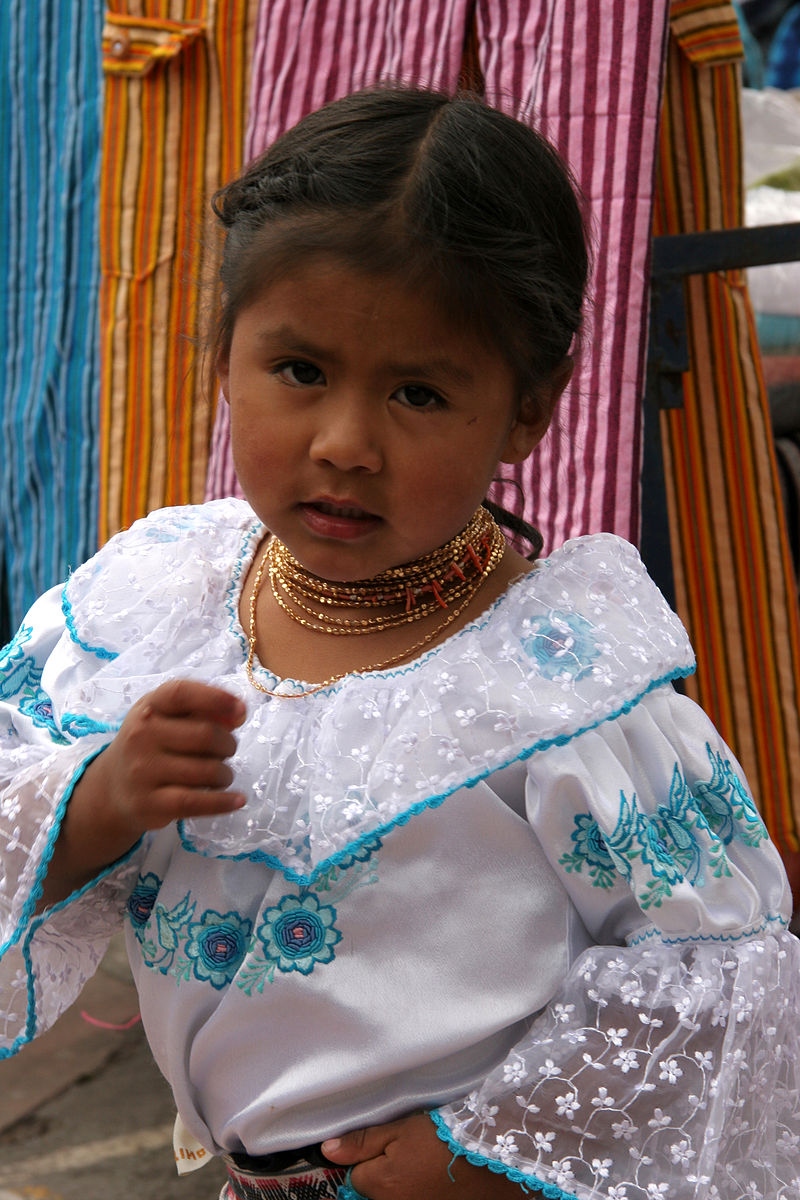 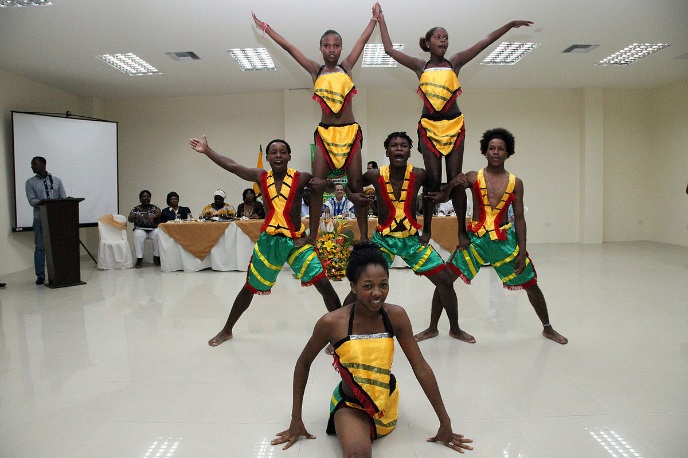 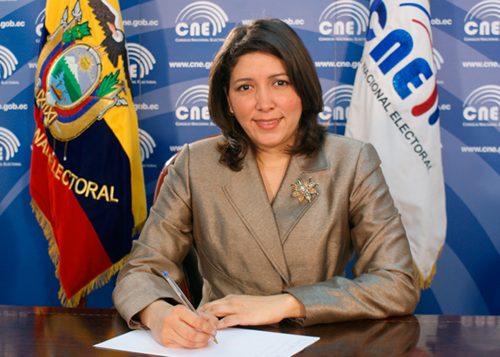 [Speaker Notes: Photos retrieved from www.commons.wikimedia.org

Otavaleño girl  by Yves Picq , veton.picq.fr

Afro-Ecuadorian gymnasts  - Guayaquil ( Ecuador ) , April 26 , 2012. Afro Ecuadorians offer recognition Chancellor. Photo: Xavier Cedeno Farm / Ministry of Foreign Affairs, Trade and Integration.

Magdala_Villacis, Manabita,  Minister of National Electoral Council]
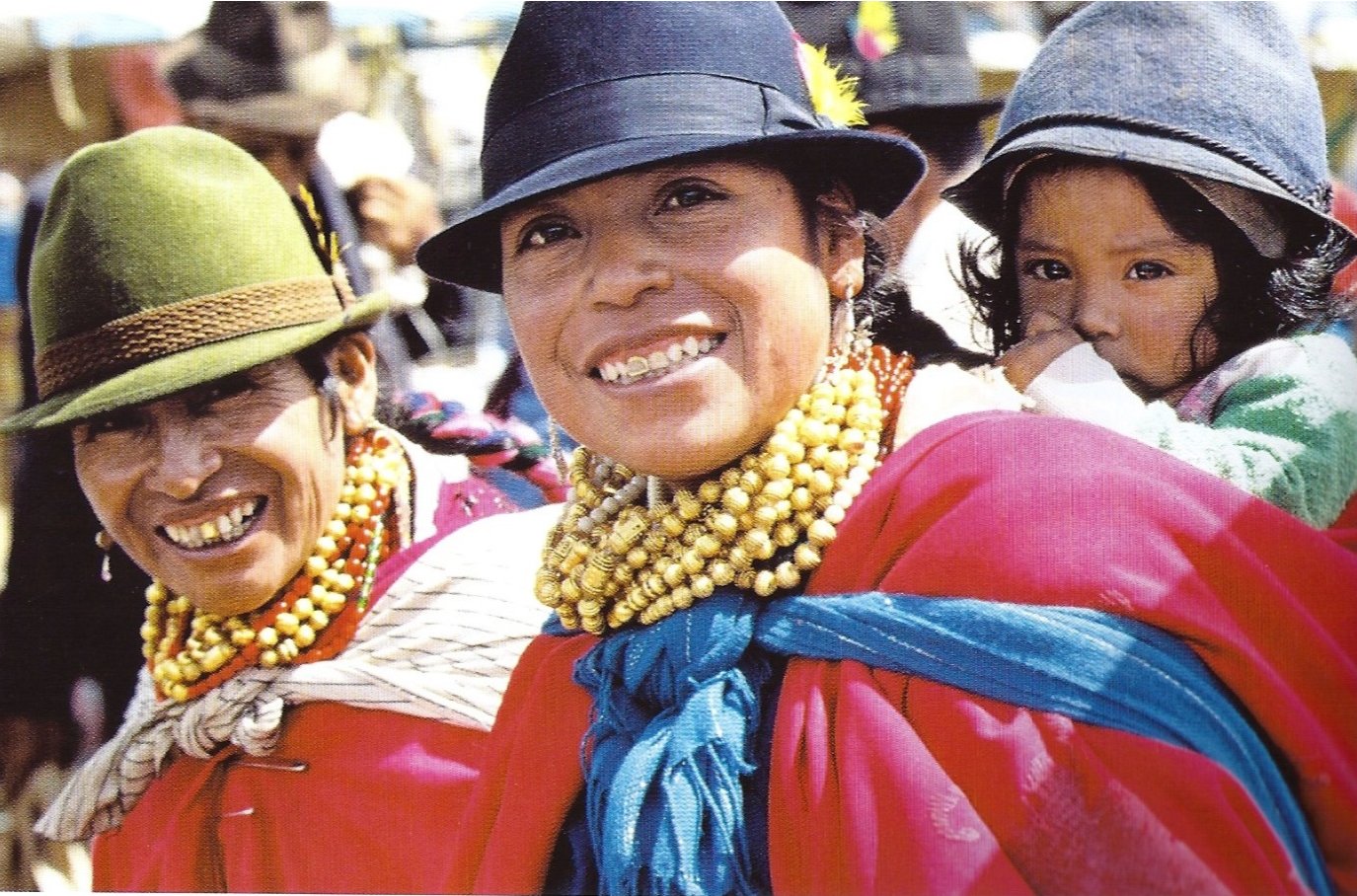 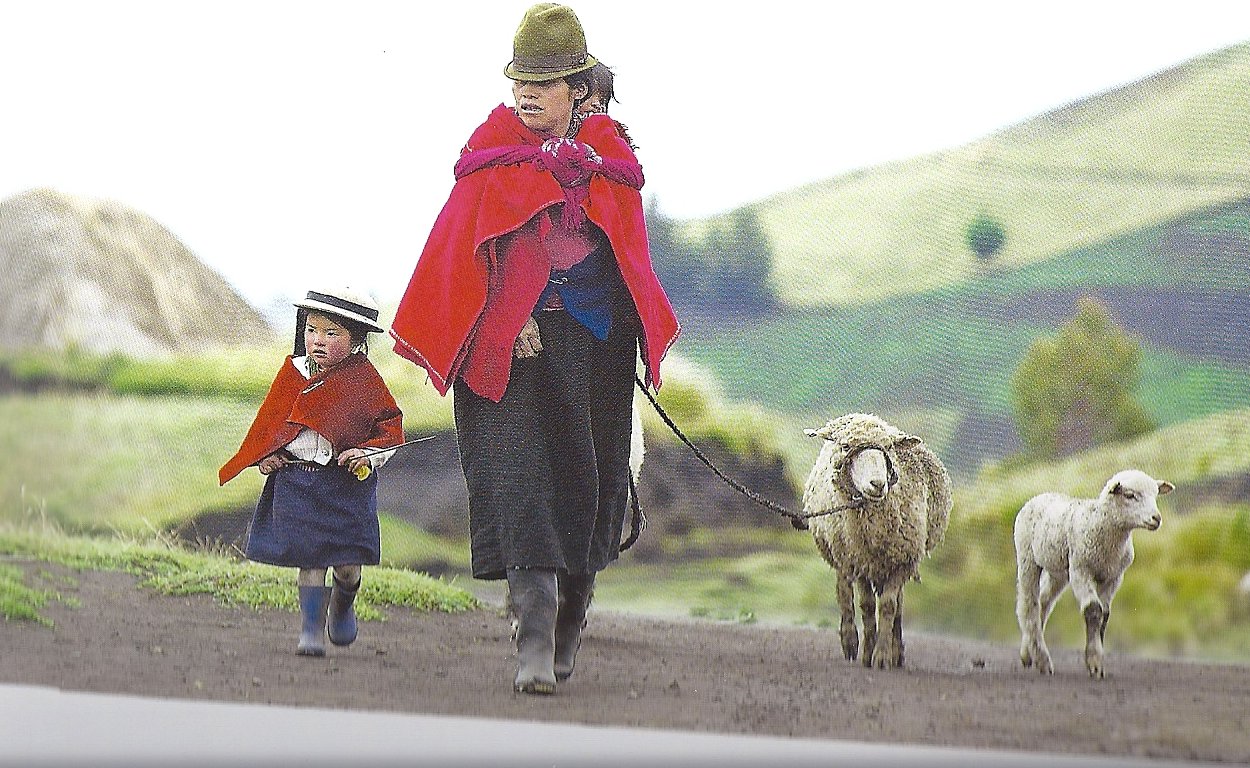 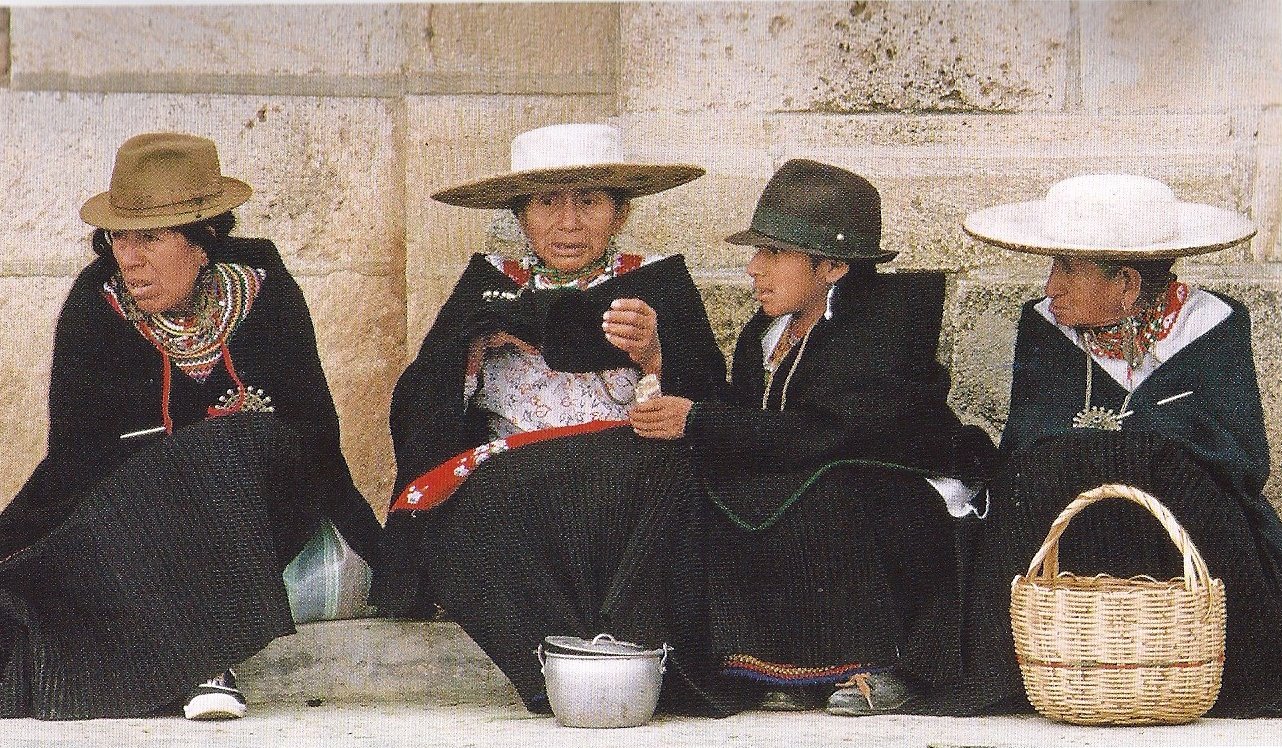 [Speaker Notes: Photos copied from Ecuador –Enchantment of the World, by JoAnn Milivojevic,  Scholastic Children’s Press, 2010 

Picture captions are: 

Top Left: Quichua mothers often carry their babies on their backs. 

Center: About 22,000 Saraguros live in the highlands of southern Ecuador.  They wear primarily black clothing. 

Top Right: 
A mother and her children on a rural road. The average Ecuadoran woman has 2.6 children

Note:  Quicha are the largest indigenous group in Ecuador --- 2 million.
             They are related to the Quechua in Bolivia and Peru.]
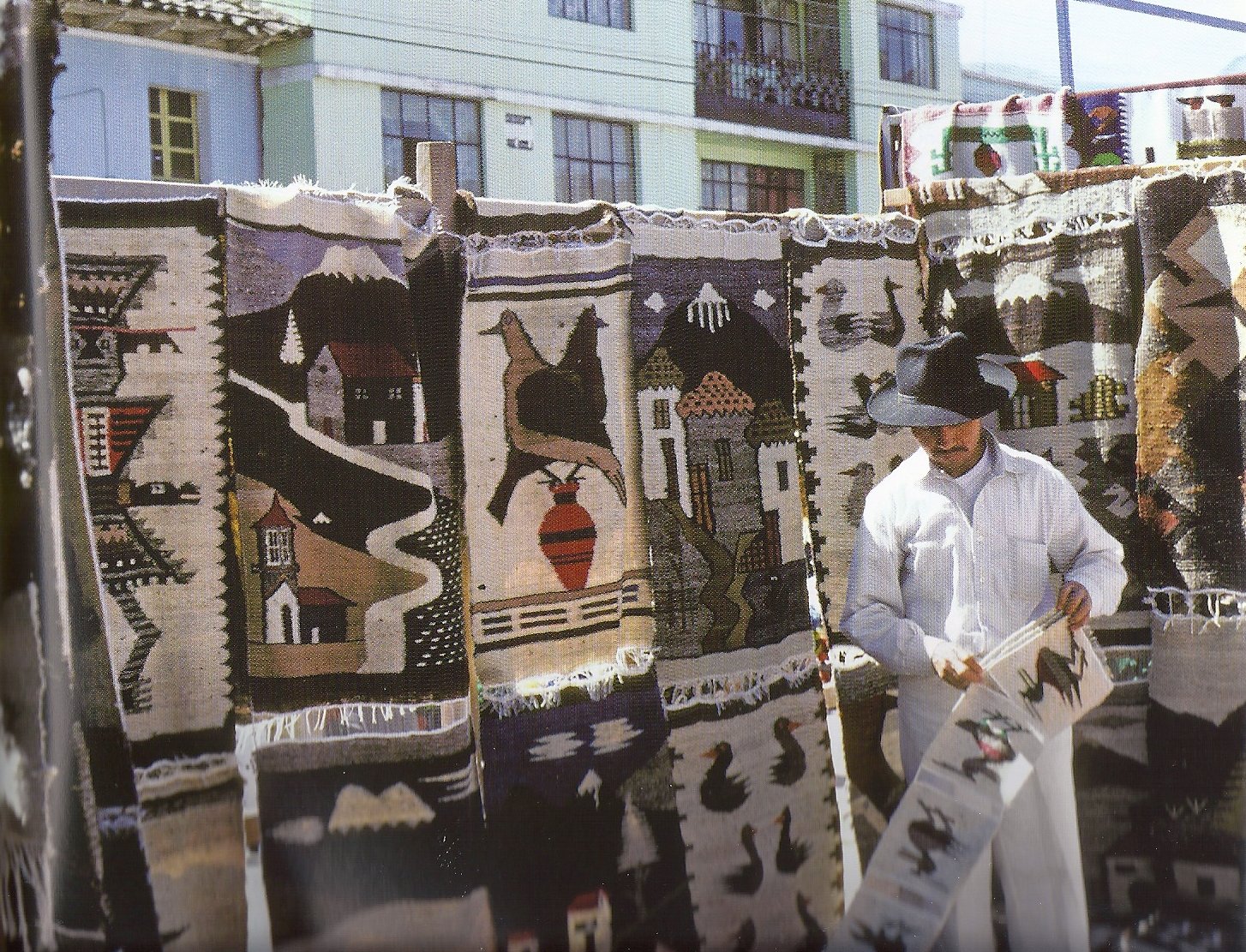 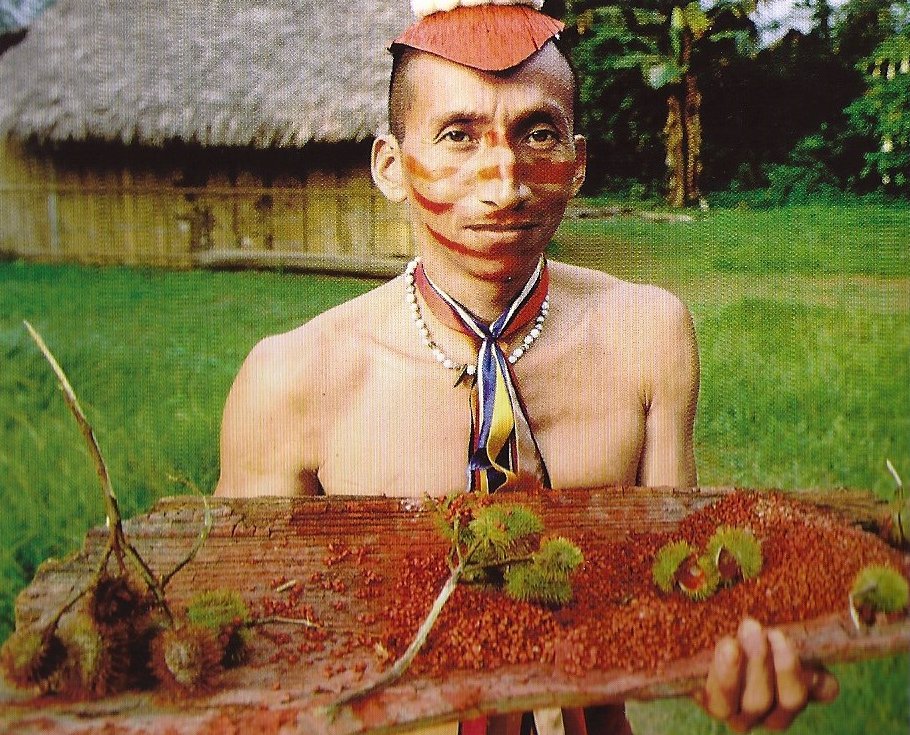 [Speaker Notes: Photos copied from Ecuador –Enchantment of the World, by JoAnn Milivojevic,  Scholastic Children’s Press, 2010 

Left picture caption: A Tsáchila man displays the fruit that he uses to shape and color his hair. Only Tsáchila men paint their hair. 

Below information from Ecuador –Enchantment of the World, by JoAnn Milivojevic,  Scholastic Children’s Press, 2010 

Hair painting method of Tsáchila man : Make a paste out of achiote fruit and smear it on the hair with lots of petroleum jelly.

The Tsáchila people are best known for skilled use of traditional methods to treat illnesses.  People throughout Ecuador seek them out for their healing abilities. 

About 50,000 Otavaleños people live in Ecuador around Otavalo, just north of Quito. They are world renowned for their bold textiles.  They tend to dress traditionally. Women wear long skirts and embroidered frilly white blouses. Men wear ponchos, white pants ad elegant Panama hats.]
Mosaic by Stolichanin
20 Famous Ecuadorans
[Speaker Notes: Mosaic of 20 ‘Famous Ecuadorans’  by  Stolichanin retrieved from www.commons.Wikimedia.org

1st Row: Mariana de Jesus de Paredes • Eugenio Espejo • Manuela Sáenz • Juan José Flores • Juan Montalvo
2nd Row: Eloy Alfaro • José María Velasco Ibarra • Jorge Carrera Andrade • Jorge Icaza Coronel • Adalberto Ortiz
3rd Row: León Febres Cordero • Julio Jaramillo • Luis Burgos Flor • Luis Macas • Rosalía Arteaga
4th Row: Karina Galvez • Jefferson Pérez • Jorge Luis Caceres • Valeska Saab • Antonio Valencia]
Living in a Traditional Roles Society- Men -
Head of household usually
Work outside the home
Boys in poorer families responsible for contributing to family income 
Sexism and machismo typical
More urban men beginning to share household duties
Some signs that the new generation is taking up the baton for gender equality
Living in a Traditional Roles Society- Women -
Responsible for child rearing and housework
Teenage pregnancies & single mothers common
Limited access to education and employment 
Not usually financially independent; and few own land
Violence against women a persistent problem 
Childlessness grounds for divorce
More urban  women beginning to work outside the home 
Rural women receive 65% of pay for same work as men
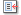 EconomyOverall
Labor Force     7.214 million 

Labor Force by Occupation   
agriculture          27.8 %
industry               17.8%
services                54.4% 

Unemployment  Rate        5%
Population in Poverty      25%
GDP per capita                $11,200

Gross National Savings         27%

Public Debt               30% of GDP 

Inflation  Rate                       3.6%
[Speaker Notes: Statistics are latest available years 2012 to 2014. 

“Ecuador is substantially dependent on its petroleum resources, which have accounted for more than half of the country's export earnings and approximately 25% of public sector revenues in recent years. 

Foreign investment levels in Ecuador continue to be the lowest in the region as a result of an unstable regulatory environment, weak rule of law, and the crowding-out effect of public investments. In 2014, oil output increased slightly and production is expected to remain steady in 2015, although prices will likely remain lower than in previous years. Faced with a 2013 trade deficit of $1.1 billion, Ecuador erected technical barriers to trade in December 2013, causing tensions with its largest trading partners. Ecuador also decriminalized intellectual property rights violations in February 2014. In March, 2015 Ecuador imposed tariff surcharges from 5%-45% on an estimated 32% of imports for 15 months.”

https://www.cia.gov/library/publications/the-world-factbook/geos/ec.html]
EconomyExports  & Imports
Exports
Imports
Commodities: 
petroleum, bananas, cut flowers, shrimp, cacao, coffee, wood, fish

Major Destinations:
USA      44.6%
Chile       9.9%
Peru        7.5%
Commodities: 
industrial materials, fuels and lubricants, nondurable consumer goods
Major Suppliers:
USA 29.2%, China 12.9%, Colombia 8.5%, Panama 6.8%, Peru 4.1%
[Speaker Notes: “Faced with a 2013 trade deficit of $1.1 billion, Ecuador erected technical barriers to trade in December 2013, causing tensions with its largest trading partners. Ecuador also decriminalized intellectual property rights violations in February 2014. In March, 2015 Ecuador imposed tariff surcharges from 5%-45% on an estimated 32% of imports for 15 months.”
https://www.cia.gov/library/publications/the-world-factbook/geos/ec.html]
Panama Hats
Toquillo 
reeds
for sale in
the market




                                          Best hats
                                          roll up
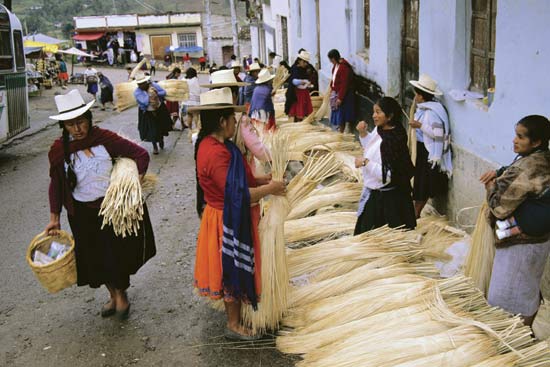 Traditional straw hats with brims
Significant export product
Woven from thick grass  - toquilla straw 
Up to 3 months to make a quality hat
Best hats come from Montecristi, town along coast
Custom made  ‘superfine’ costs up to $300
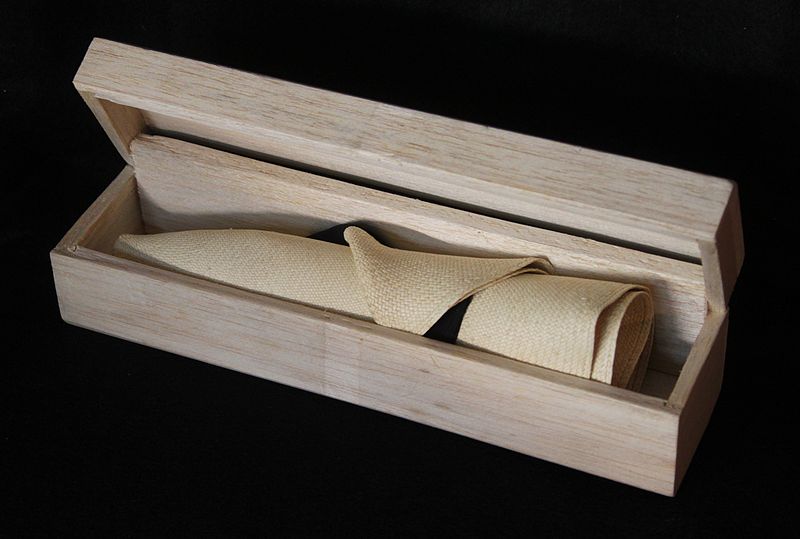 [Speaker Notes: “A ‘superfine’ Panama hat can, according to popular rumor, hold water, and when rolled for storage, pass through a wedding ring.

The two main processes in the creation of a Panama hat are weaving and blocking. Hats are commercially graded with numeric degrees to indicate quality, but these vary by seller. The rarest and most expensive hats can have as many as 1600–2500 weaves per square inch, with the best known Panama Hat being 4000 weaves per square inch. These hats are known as Montecristis, after the town of Montecristi, where they are produced. The Montecristi Foundation has established a grading system based on a figure called the Montecristi Cuenta, calculated by measuring the horizontal and vertical rows of weave per inch.

Although the Panama hat continues to provide a livelihood for thousands of Ecuadorians, fewer than a dozen weavers capable of making the finest "Montecristi superfinos" remain. Production in Ecuador is dwindling, due to economic problems in Ecuador and competition from Chinese hat producers.”

https://en.wikipedia.org/wiki/Panama_hat

Photo of market Encyclopaedia Britannica retrieved from http://library.eb.com/levels/referencecenter/article/106215
Photo of hat retrieved at https://en.wikipedia.org/wiki/Panama_hat#/media/File:Panama_boite.jpg]
Some People at Work
Banana                                                               Gathering Gladioli
Harvesting
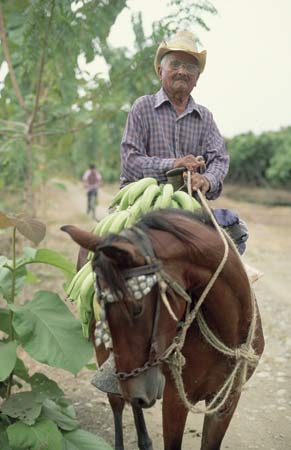 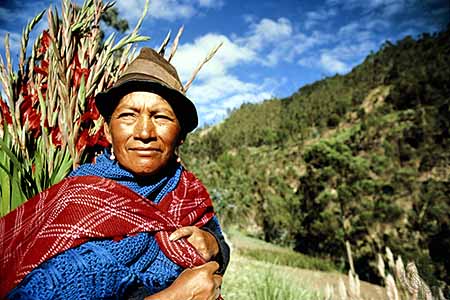 More People at Work
Digging  Potatoes                                                          Harvesting Corn
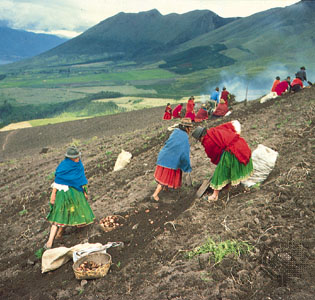 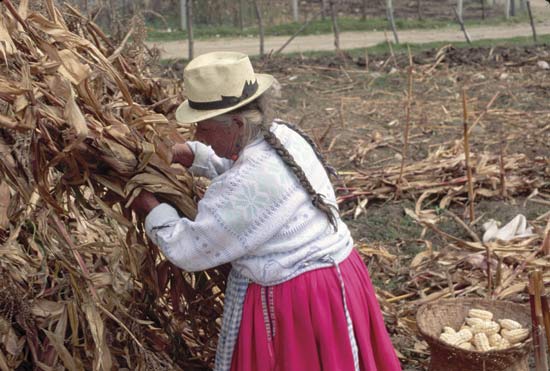 [Speaker Notes: Photos  from Encyclopaedia Britannica accessed from http://library.eb.com/levels/referencecenter/article/106215]
Government
Rafael CORREA Delgado
President 
since 2007

Born 1963

Politician
and 
Economist
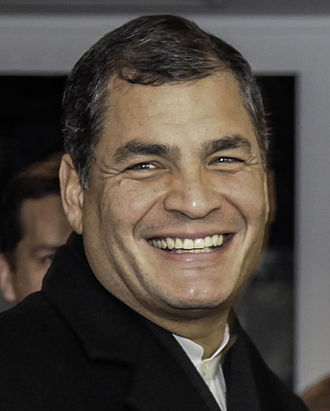 Unitary Presidential Constitutional Republic                      Capital: Quito
Voting compulsory
Constitution last amended 2011 
Civil Law: based on Chilean civil code
Traditional law in indigenous communities 
Chief of State & Head of Government: The President 
National Assembly: 137 seats
[Speaker Notes: Rafael Correa photo retrieved from www.Wikipedia.com

This name uses Spanish naming customs: the first or paternal family name
 is Correa and the second or maternal family name is Delgado.

President Correa’s full name is Rafael Vicente Correa Delgado]
Currency of Ecuador
U S Dollar is official currency
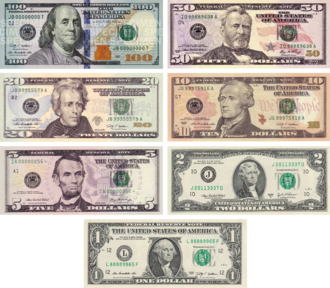 Centavo Coins issued by Ecuador used alongside            US Coins 





1, 5, 10, 25, 50  denominations
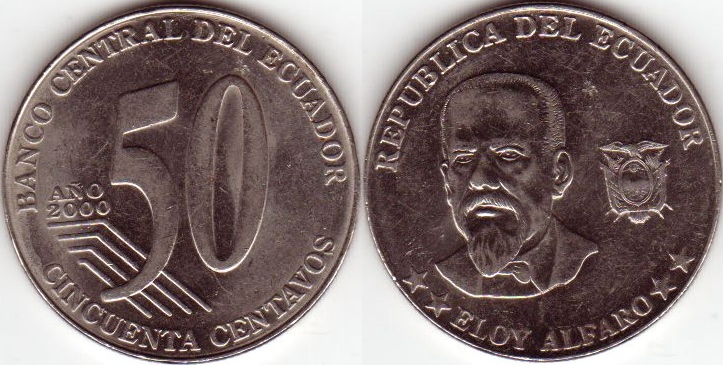 [Speaker Notes: “Ecuadorian centavo coins were introduced in 2000 when Ecuador converted its currency from the sucre to the U.S. dollar. The coins are in denominations of 1, 5, 10, 25 and 50 centavos and are identical in size and value to their U.S. cent counterparts (although the U.S. 50-cent piece is rarely used). They circulate within Ecuador alongside coins and banknotes from the USA. Although U.S. $1 coins are rarely used in the U.S., they are commonly used in Ecuador. Ecuador managed to introduce a $1 coin (Un sucre) but finally decided to not release in common circulation, only in 2000 coin sets. Ecuador does not issue any banknotes, relying on U.S. issues.”  

https://en.wikipedia.org/wiki/Ecuadorian_centavo_coins


Pictures of currency retrieved from https://commons.wikimedia.org]
Education
Network of public education greatly expanded to promote universal literacy
Primary education free and compulsory from 6 years of age
Secondary education varies between overcrowded public and elite private institutions 
Many Ecuadorans seek training abroad, especially in technical fields and business
Much research takes place outside universities. Major research establishments maintained by French and USA foreign assistance organizations
Transportation & Communication
432 Airports

600 miles Railway
                            
27,135 miles Roadways
 
932 miles Waterway

3 major seaports
1 River port
1 Container port
Increasingly sophisticated mobile phone network

37% of population use Internet

Multiple TV networks, many local stations    (some gov’t owned/controlled)

300 radio stations 

President Correa significantly curbed freedom of the press
[Speaker Notes: Container port in Guayaquil Shipping capacity of 1,405,762 containers/Yr.

“multiple TV networks and many local channels, as well as more than 300 radio stations; many TV and radio stations are privately owned; the government owns or controls 5 national TV stations and multiple radio stations; broadcast media required by law to give the government free air time to broadcast programs produced by the state (2007)”
 
https://www.cia.gov/library/publications/the-world-factbook/geos/ec.html]
The Arts
Certain mestizo and indigenous communities specialize in particular crafts: agave-fiber bags, wood carving, leatherwork, woolen tapestries, carpets, Panama hats
Revival of interest in folklore among urban people;  folkloric dance troupes created
Modern architects see potential in folk architecture using: bamboo, adobe, rammed earth, daube, wattle, wood 
Contemporary artist Oswaldo Guayasamín (1919 - 1999) – international reputation for depicting social ills of his Mestizo-Indian heritage
Music
Rondador -  considered national  instrument
               a panpipe unique to the Andes
Everywhere in Ecuador groups of musicians play on street corners 
No Ecuadoran celebration is complete without music
Folk dancing resurgence in urban areas
Bomba negra – musical style blending African rhythms and Andean melodies
Andean Chill – combines traditional instruments of Andes with modern electronic pop styles – hypnotic beat creates trance-dance atmosphere
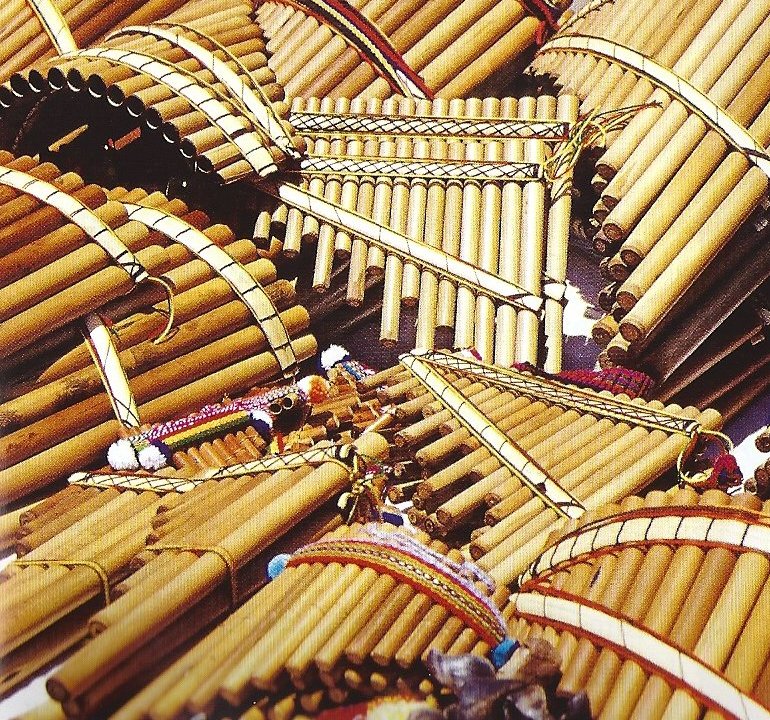 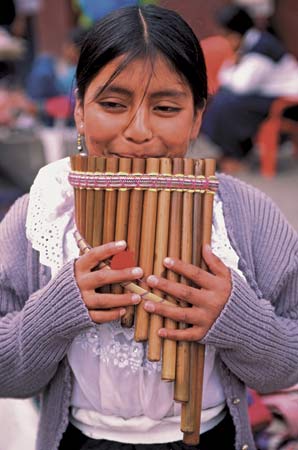 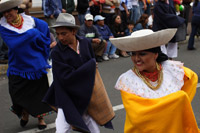 [Speaker Notes: Photo of girl from Encyclopaedia Britannica accessed from 
http://library.eb.com/levels/referencecenter/article/106215

Photo of  rondadors for sale copied from Ecuador –Enchantment of the World, by JoAnn Milivojevic,  Scholastic Children’s Press, 2010 

Photo of folk dancing  retrieved from A to Z Culture www.atozworldculture.com]
Cuisine
Fresh and influenced by 
Spanish, Amerindian 
and immigrant cultures
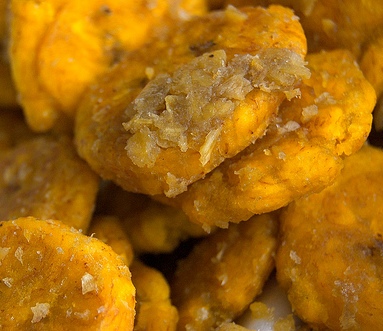 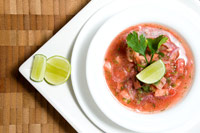 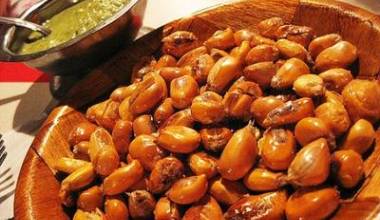 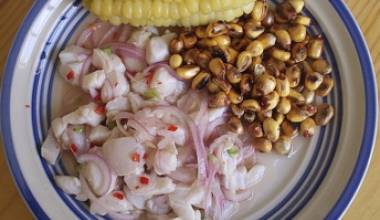 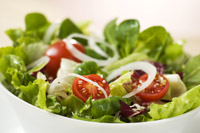 Popular Celebrations
Carnaval                                          La Mama
                                                         Negra     



                                                          Pimocha 
                                                          Rodeo
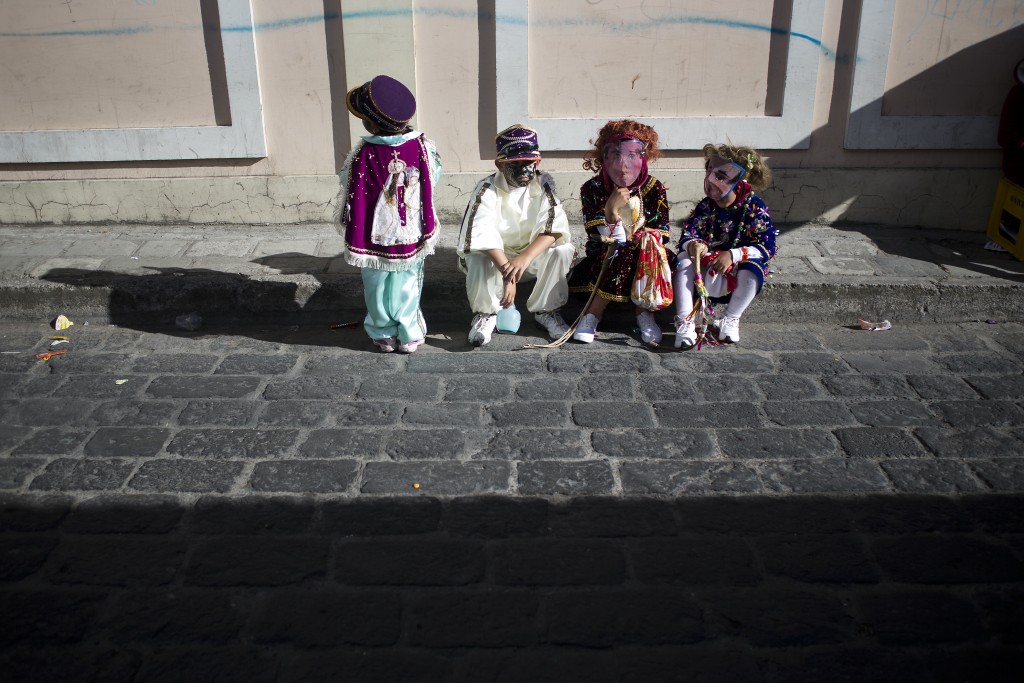 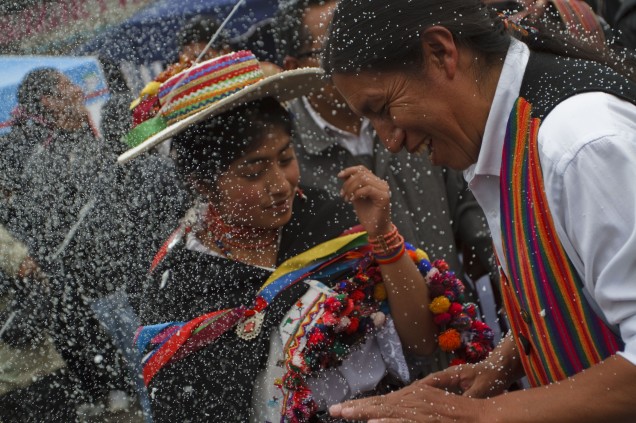 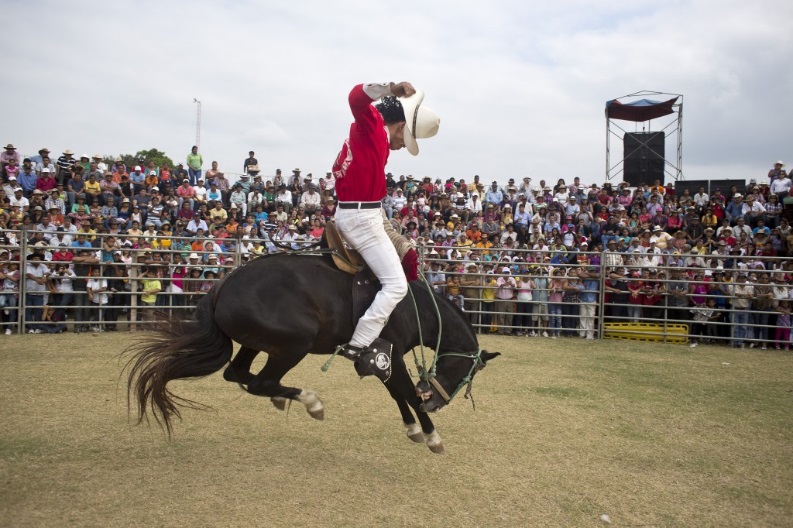 [Speaker Notes: Photos of Bolivar_Guaranda Carnaval,  Pimocha Rodeo_ Montubio, children resting at LaMama Negra celebration retrieved from http://ecuador.travel/blog/en/10-popular-celebrations-ecuador-looking/]
Sports and Recreation
Estadio Monumental in Guayaquil
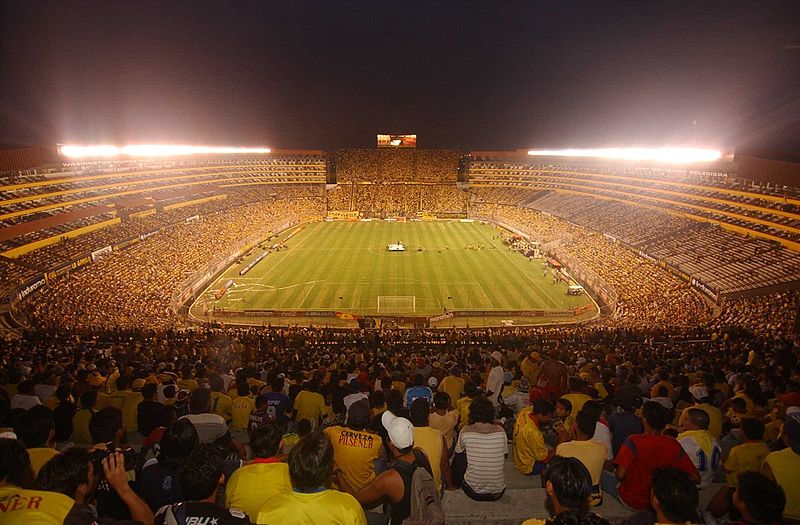 National sport:  Soccer
Other popular sports:
      basketball, volleyball
Popular Recreation: 
       Picnics, beach excursions, 
       socializing, visit nat’l parks
Other favorites:                             Beauty contests,  cockfights, occasional bullfights
Health and Welfare
2 physicians and 2 hospital beds per 1,000 population
Monthly salary deductions pay for health coverage at state run clinics
Public hospitals in provincial capitals and principal cantons
Little of national budget devoted to public health programs
Health conditions generally poor
Endemic diseases persist like typhoid fever, malaria, dysentery, tuberculosis
Religion
Pope Francis and President Correa July 6, 2015
95% Catholic
Other religions well tolerated 
2nd largest organized religion: 
       Latter-Day Saints
Missionary activity 
    largest group - Apostlics
Religious Holidays and Festivals well celebrated
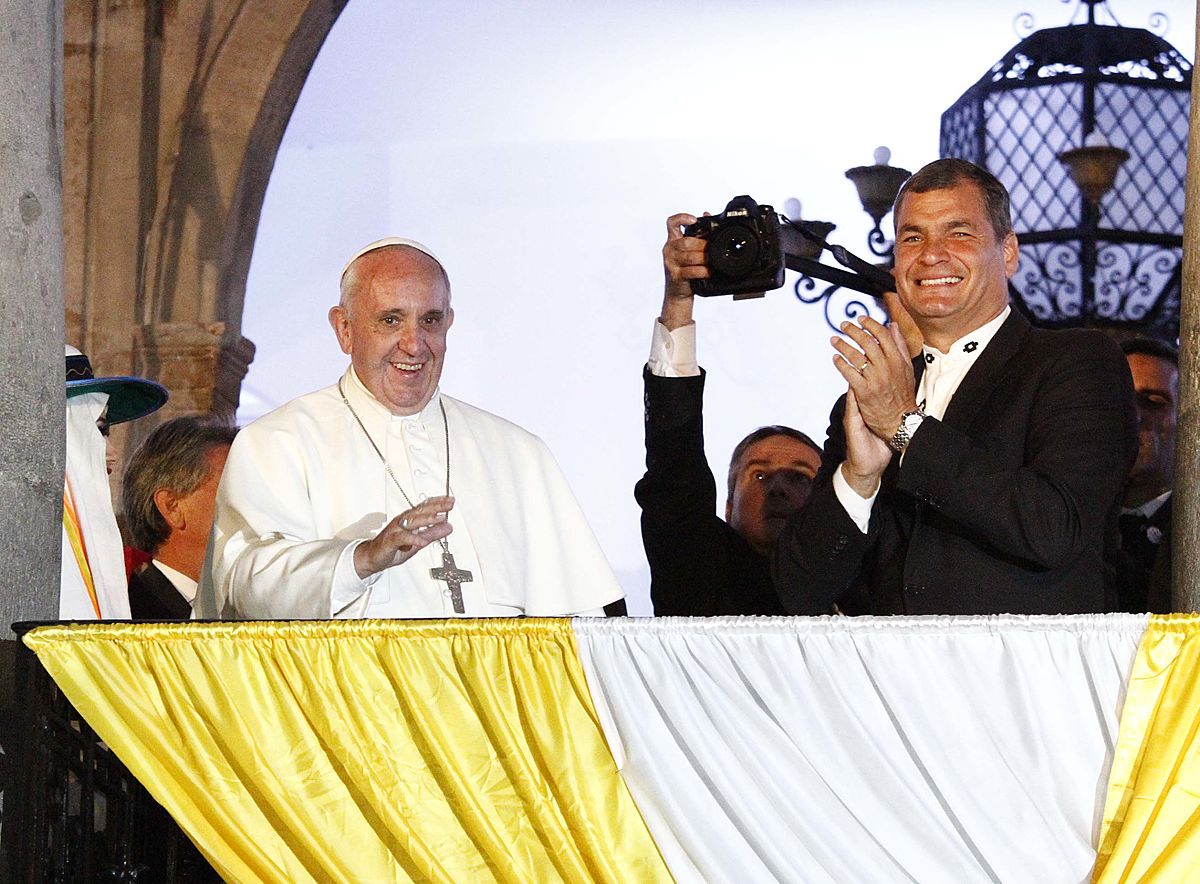 [Speaker Notes: Photo retrieved from www.Wikipedia.org

“Religion in Ecuador usually means Roman Catholicism. Only five percent of the population associate themselves with any other religion. Most Ecuadorians are devout, although there’s a tendency to mix indigenous beliefs with some celebrations and rituals. The Catholic Church is an important, influential institution in Ecuador. It affects not only people’s daily practices, but also their opinions on political and social issues. Still, religious tolerance of the non-Catholic minority is good.”
http://www.atozworldculture.com

“In 1986 the Roman Catholic Church was organized into three archdioceses, ten dioceses, one territorial prelature, seven apostolic vicariates, and one apostolic prefecture. The church had only 1,505 priests to minister to a Catholic population of slightly more than 8 million, a ratio of 1 priest for every 5,320 Catholics.
Although approximately 94 percent of Ecuadorians were at least nominally Roman Catholic at the time, most either did not practice their religion or pursued a syncretistic version. Most Sierra Indians, for example, followed a type of folk Catholicism in which doctrinal orthodoxy played only a small part. Indigenous beliefs combined with elements of Catholic worship. Much of community life focused on elaborate fiestas that marked both public and family events. “  
https://en.wikipedia.org/wiki/Religion_in_Ecuador]
Concerns
Over 120,000 Refugees from Colombia 

Narco-trafficking and illegally armed groups   

 Diminish economic effects of swings in Oil Industry 

Achieving balance between threats to environment and economic demands
[Speaker Notes: “Organized illegal narcotics operations in Colombia penetrate across Ecuador's shared border, which thousands of Colombians also cross to escape the violence in their home country.
Refugees (country of origin): 121,317 (Colombia) (2014)

Attractive location for cash-placement by drug traffickers laundering money because of dollarization and weak anti-money-laundering regime; increased activity on the northern frontier by trafficking groups and Colombian insurgents (2008)”
 
https://www.cia.gov/library/publications/the-world-factbook/geos/ec.html]
When You Can _Travel _Enrich Yourself
You Tube Videos to Access
Enter any of these locations into computer web browser

ISLAS GALÁPAGOS, ECUADOR: VIDEO MONTAGE     2:15 minutes
https://www.youtube.com/watch?v=myGbn28zcn8

Ecuador Life at its Purest!! (in English)   6:59 minutes
https://www.youtube.com/watch?v=xM-o1eesn4M

All You Need is Ecuador - Documental HD      22:53 minutes
https://www.youtube.com/watch?v=uW4VZzldJbc
[Speaker Notes: All You Need is Ecuador - Documental HD 
22:53  minutes   
Published on Jun 30, 2014
All sections of the country of Ecuador are covered in this tourist focused video. The Video starts with wrapped at beginning and end with short scenes of a destination wedding, then gives a tour of Ecuador starting with a Mount Chimborazo ice merchant. The video alternates between subtitles and English speaking tourists or Ecuadorian videographers speaking English.  Note:  At 11.54 minutes into the video there is 2.5 minutes of orchid pictures.]
Sources   -  1
Ecuador –Enchantment of the World, by JoAnn Milivojevic, Scholastic Children’s Press, 2010 
South America Today – Ecuador, by Colleen Madonna Flood Williams, Mason Crest Publishers, 2009
Culture Smart! Ecuador by Russell Maddick , Kuperard Publishing 
Frommer’s Ecuador and Galapagos Islands,by Eliot Greenspan, Wiley Publishing Inc.,  2011
www.cia.gov/library/publications/the-world-factbook
"Ecuador." CultureGrams Online Edition. ProQuest, 2015. Web. 20 Jul 2015.
www.atozworldculture.com
Encyclopaedia Brittanica accessed from http://library.eb.com  
www.commons.wikimedia.org
www.wikipedia.org
Sources  -  2
www.roughguides.com/article/equatorial-differences-in-quito-ecuador/
www.images.google.com
www.infoplease.com
www.geography.about.com/od/ecuadormaps
www.thebestofecuador.com  
www.livescience.com
www.cntraveler.com
 www.youtube.com
Sources - 3
http://volcano.si.edu/    Smithsonian Institution National Museum of Natural History Global Volcanism Program
http://www.rt.com/news/tungurahua-volcano-ecuador-explosion-505/
http://ecuador.travel/blog/en/10-popular-celebrations-ecuador-looking/     
http://www.wsj.com/articles/ecuador-president-rafael-correa-seeks-law-allowing-perpetual-re-election-1408395511
http://www.usatoday.com/story/travel/destinations/2013/07/03/foreign-countries-where-you-can-use-us-dollars/2484391/
IAHCE  & You
This presentation created for 
Illinois Association for Home and Community Education
members 

by 
Pat Weitzmann 
IAHCE Board Member 
 August 2015